SECTION 5
MAXIMUM DEMAND ON
CONSUMERS MAINS & SUBMAINS
1
MAXIMUM DEMAND ON CONSUMERS MAINS and submains
Learning objectives:
Learners should be able to meet the following learning objectives:
Describe the acceptable methods for determining the maximum demand on an installation’s consumer’s mains.
Calculate the maximum demand for the consumer's mains for given installations up to 400 A per phase.
Describe the acceptable methods for determining the maximum demand on sub mains.
Calculate the maximum demand for given sub mains
2
L
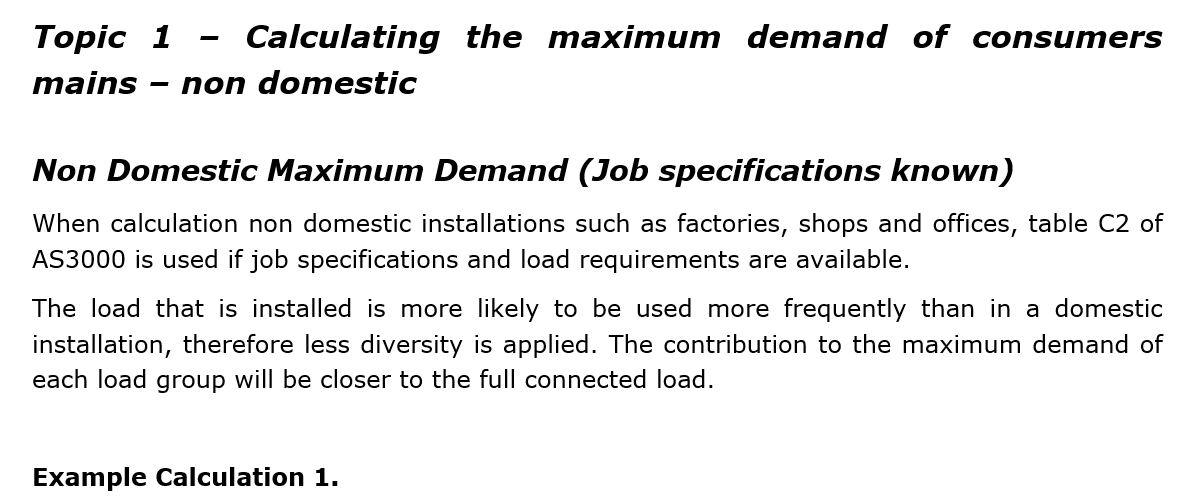 3
L
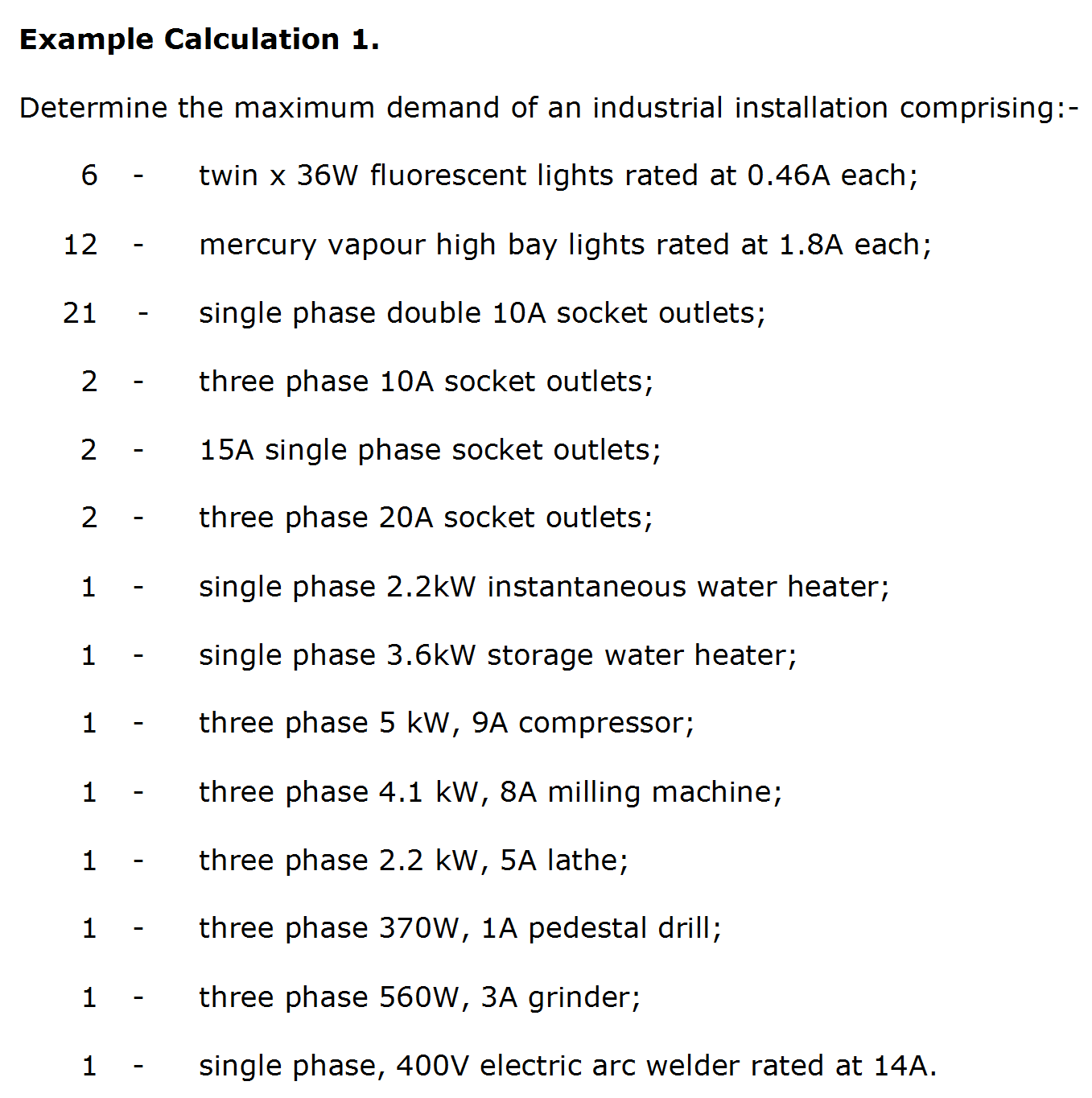 4
L
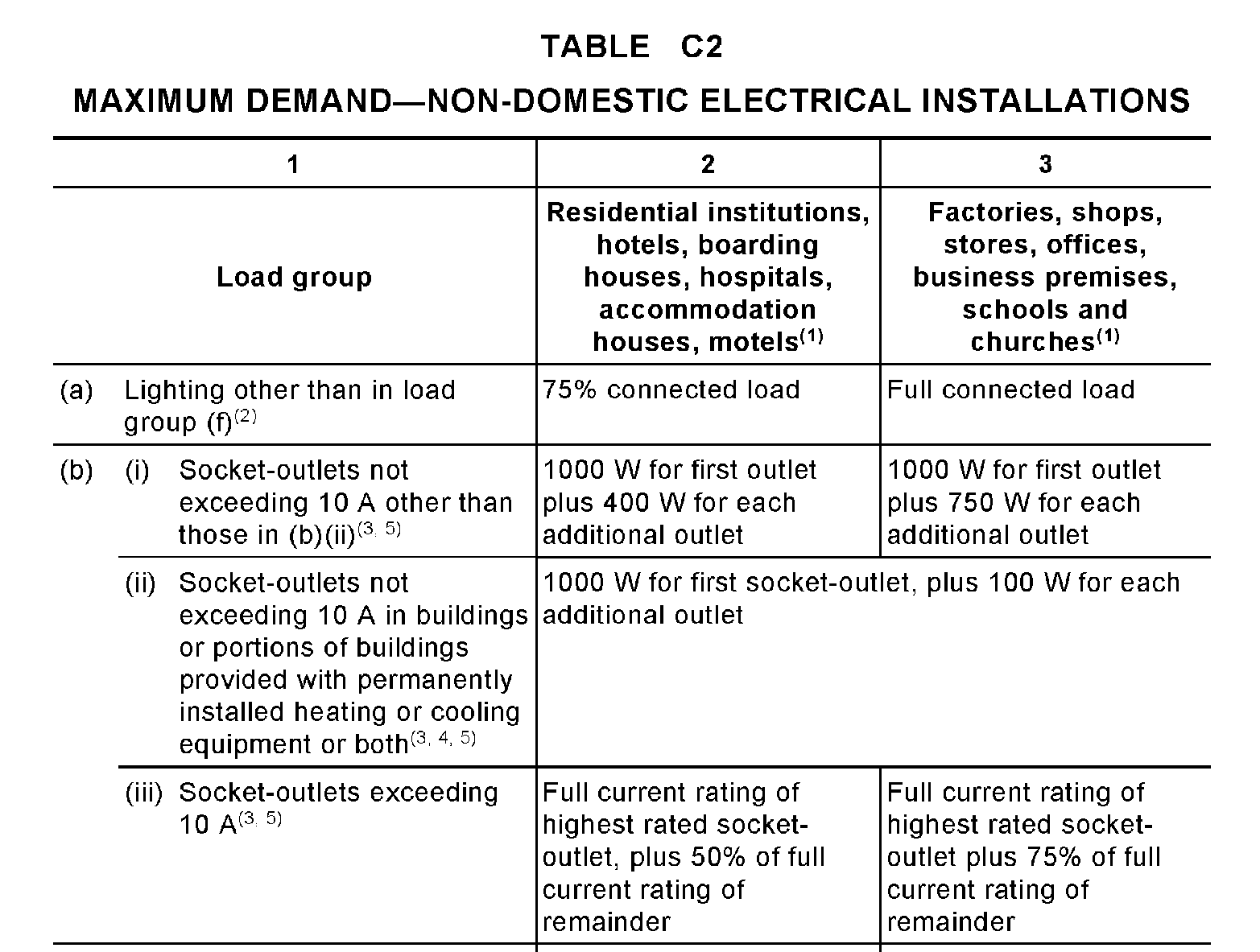 L
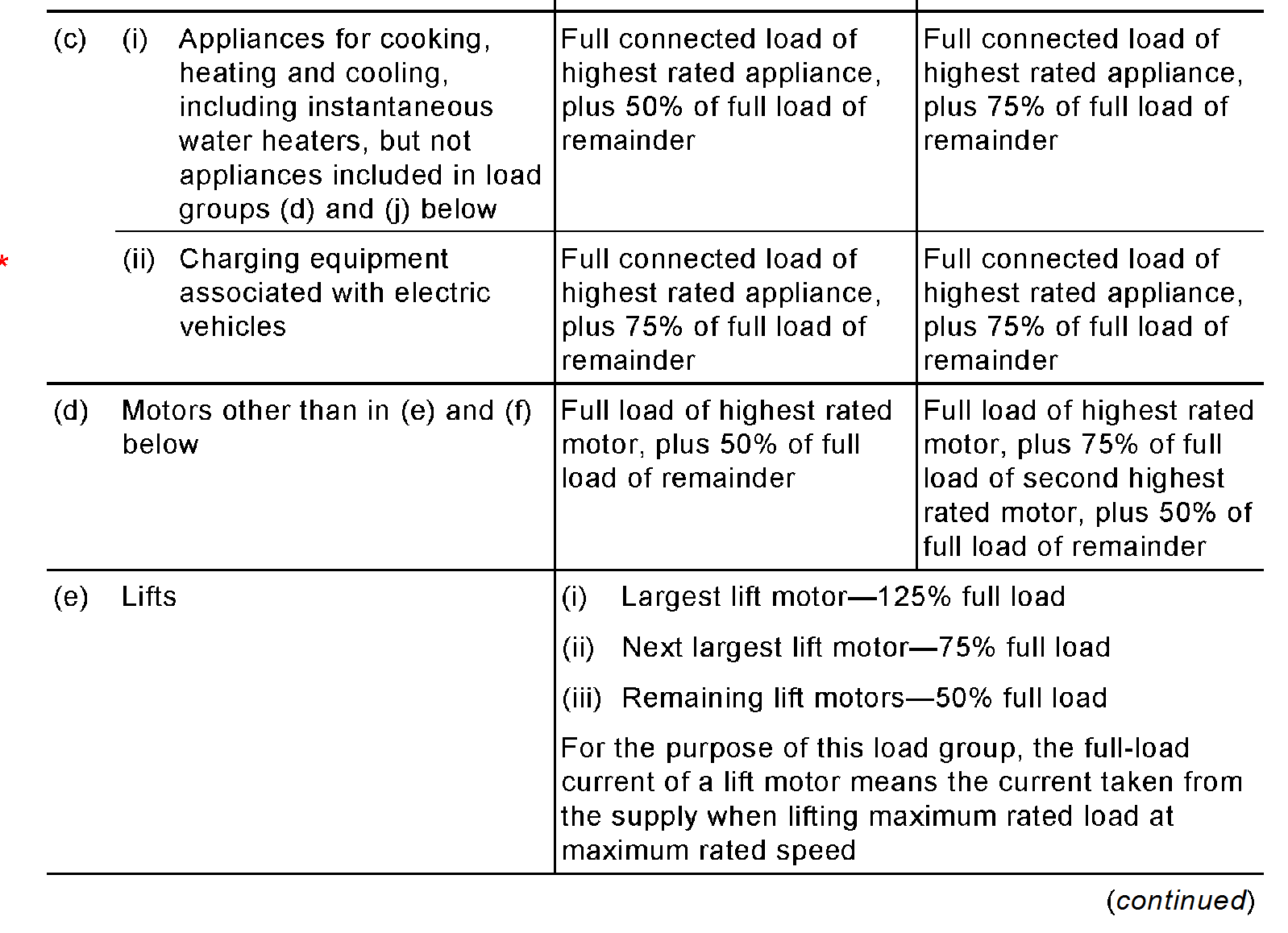 L
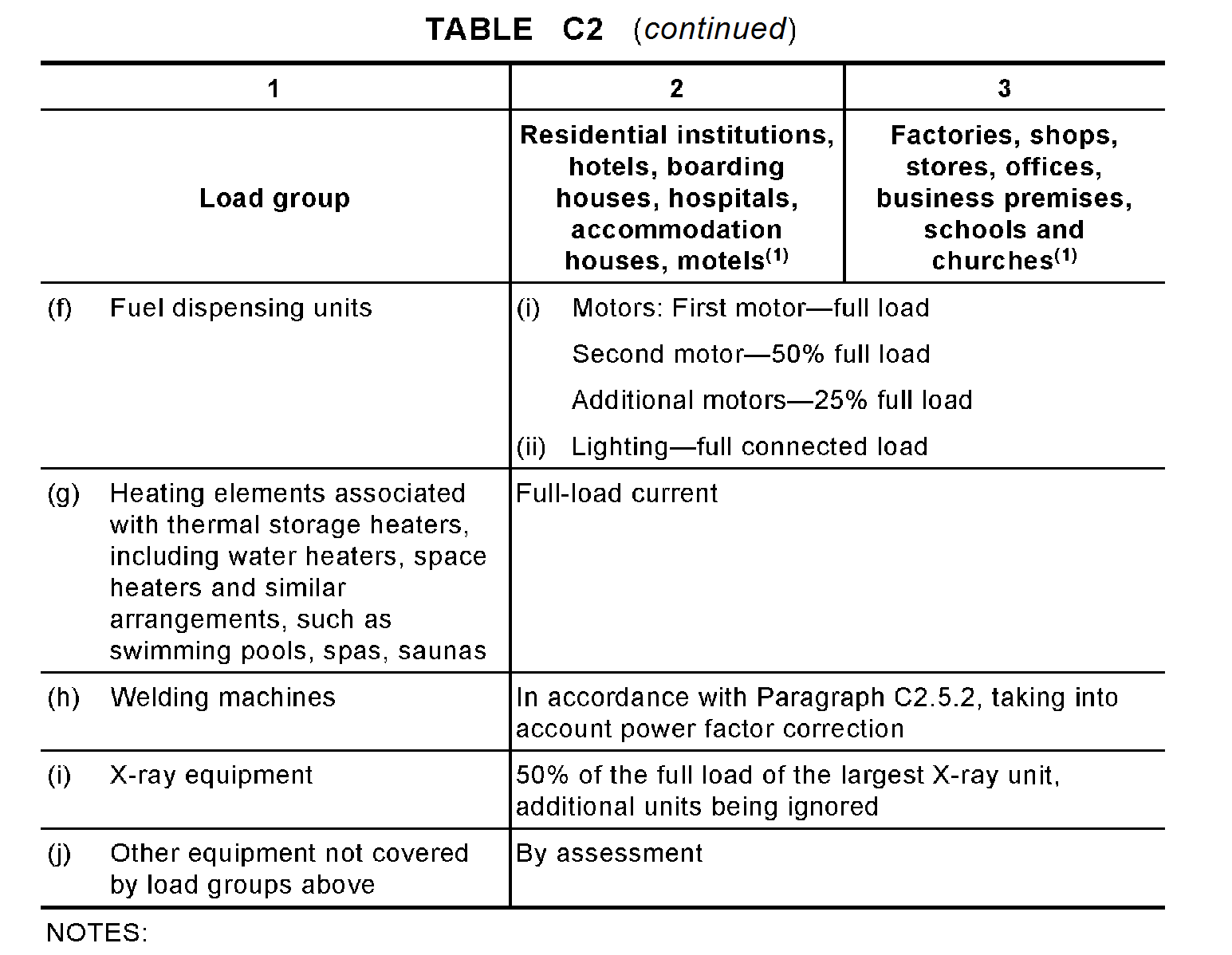 L
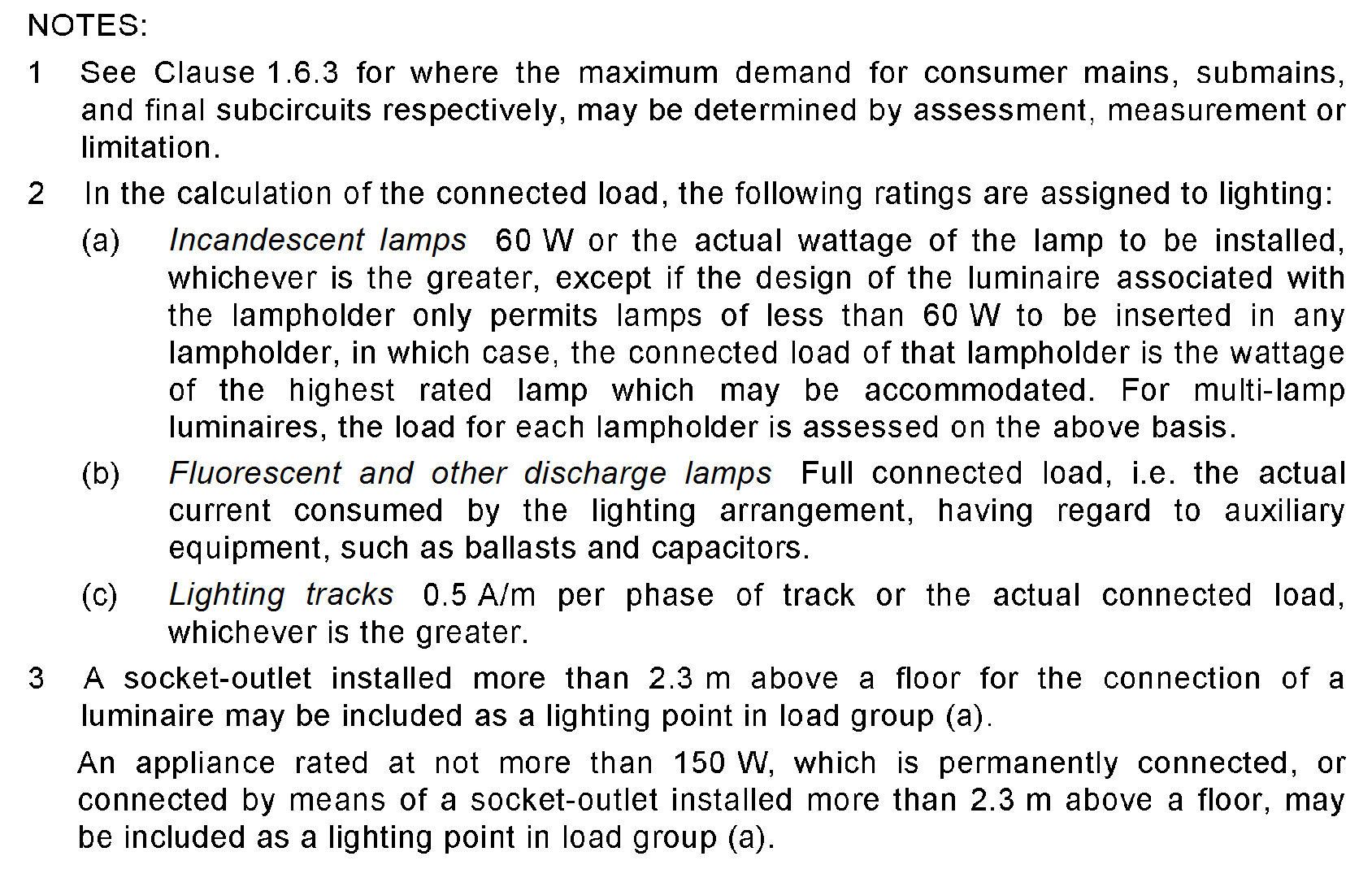 L
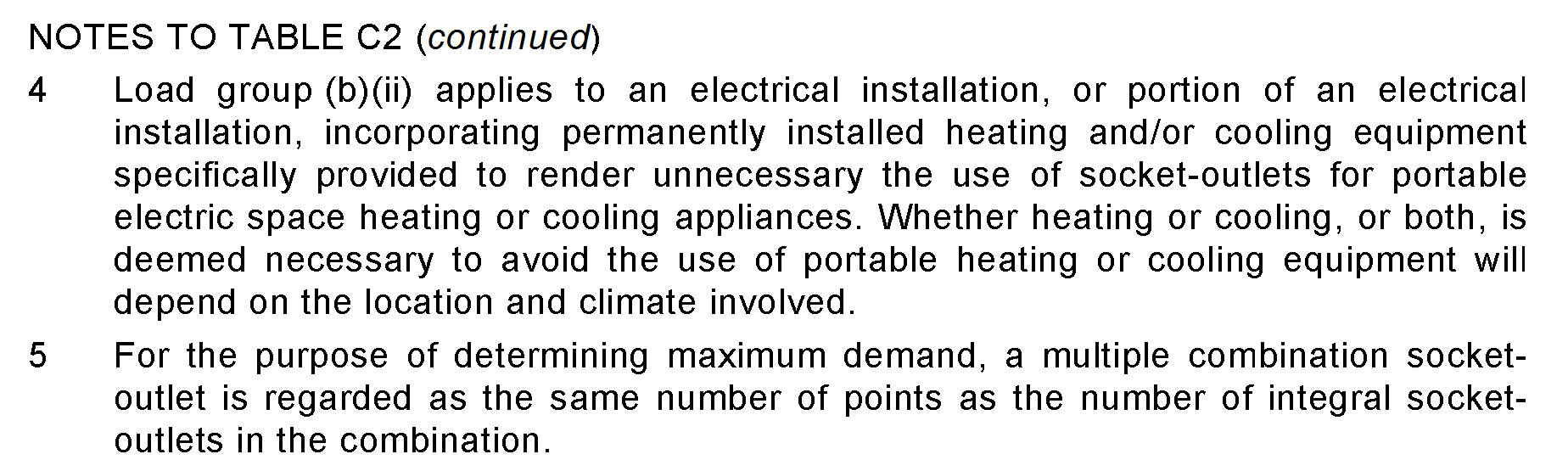 L
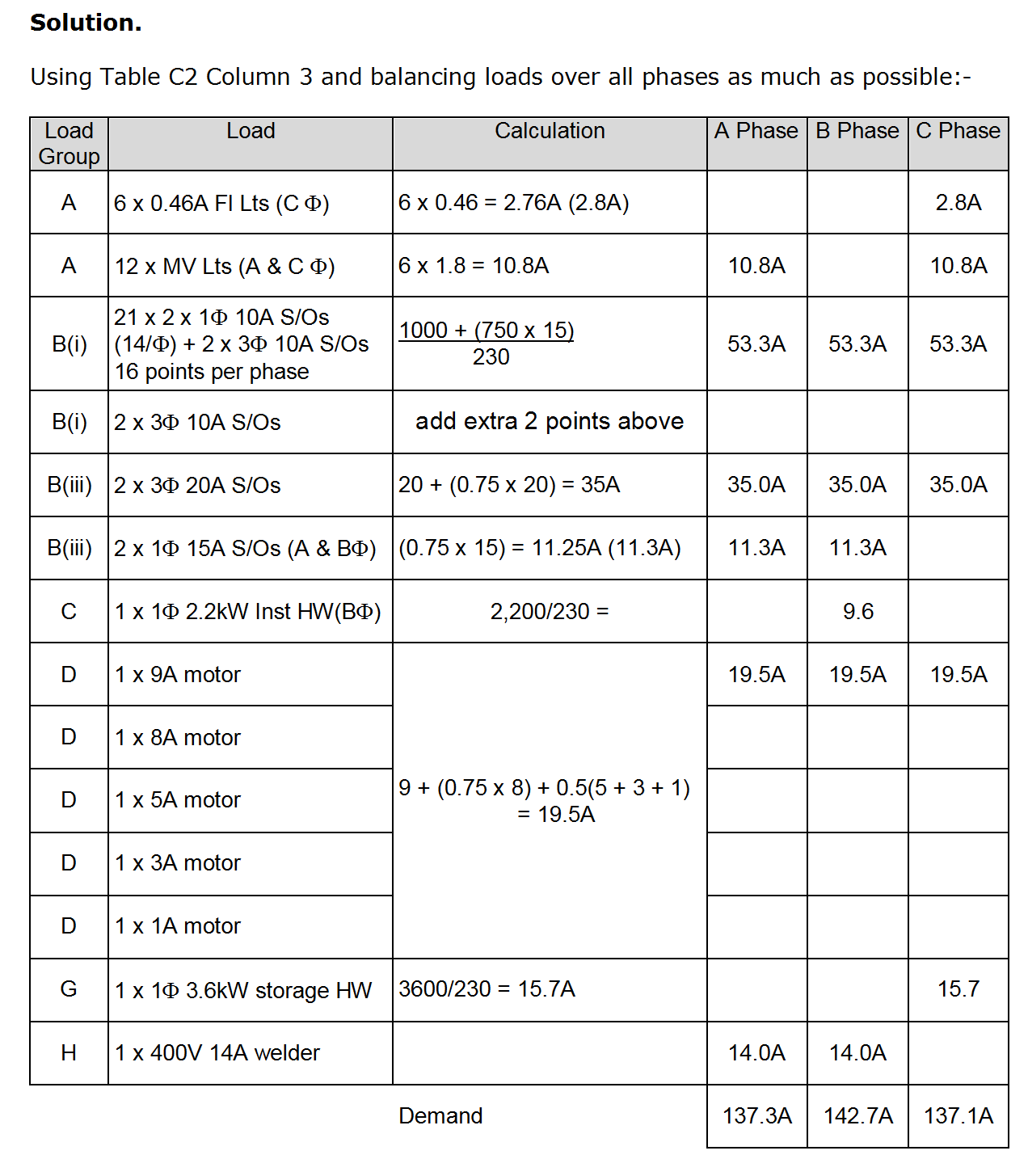 10
L
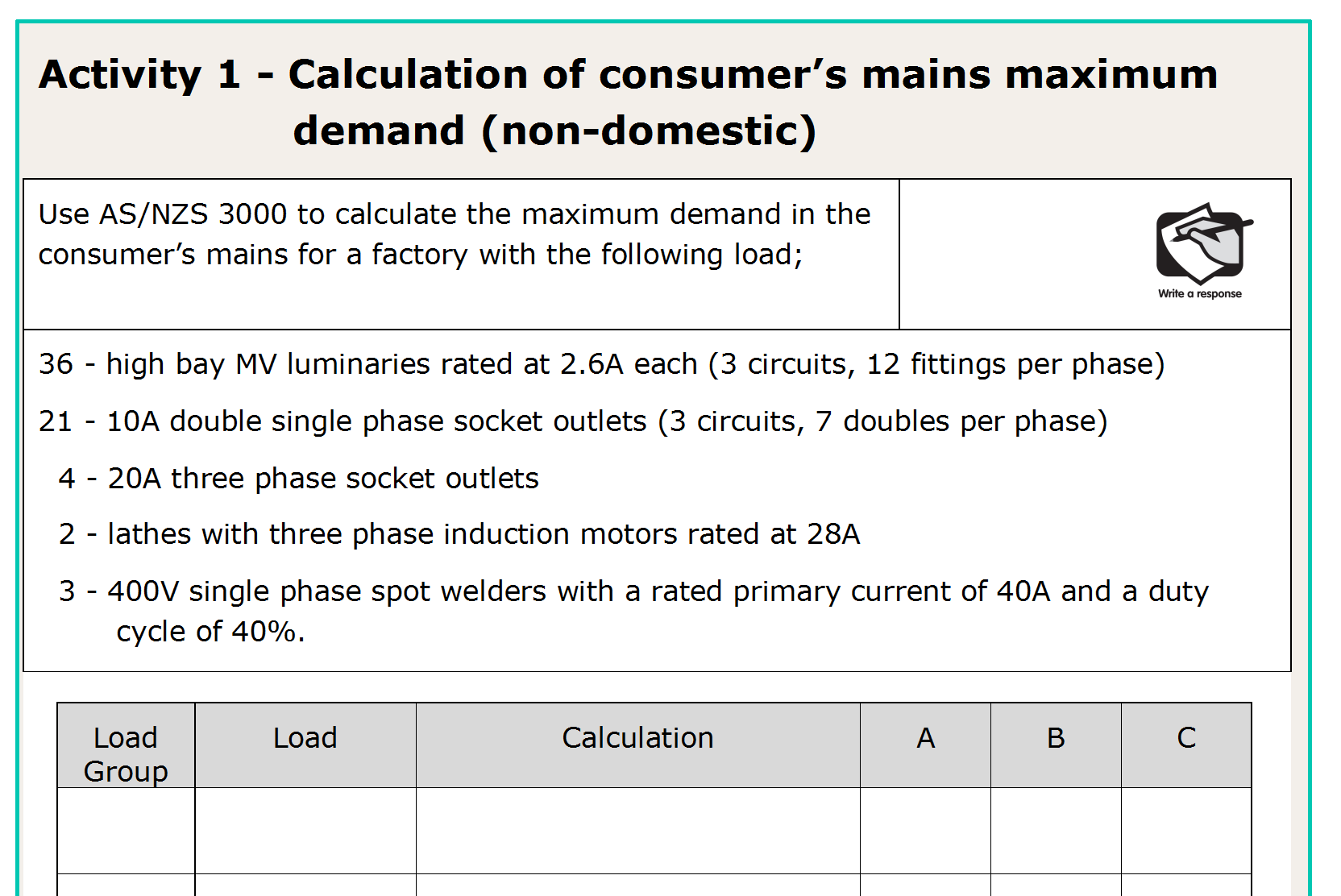 NOTE: Change to welder
30A
1
11
L
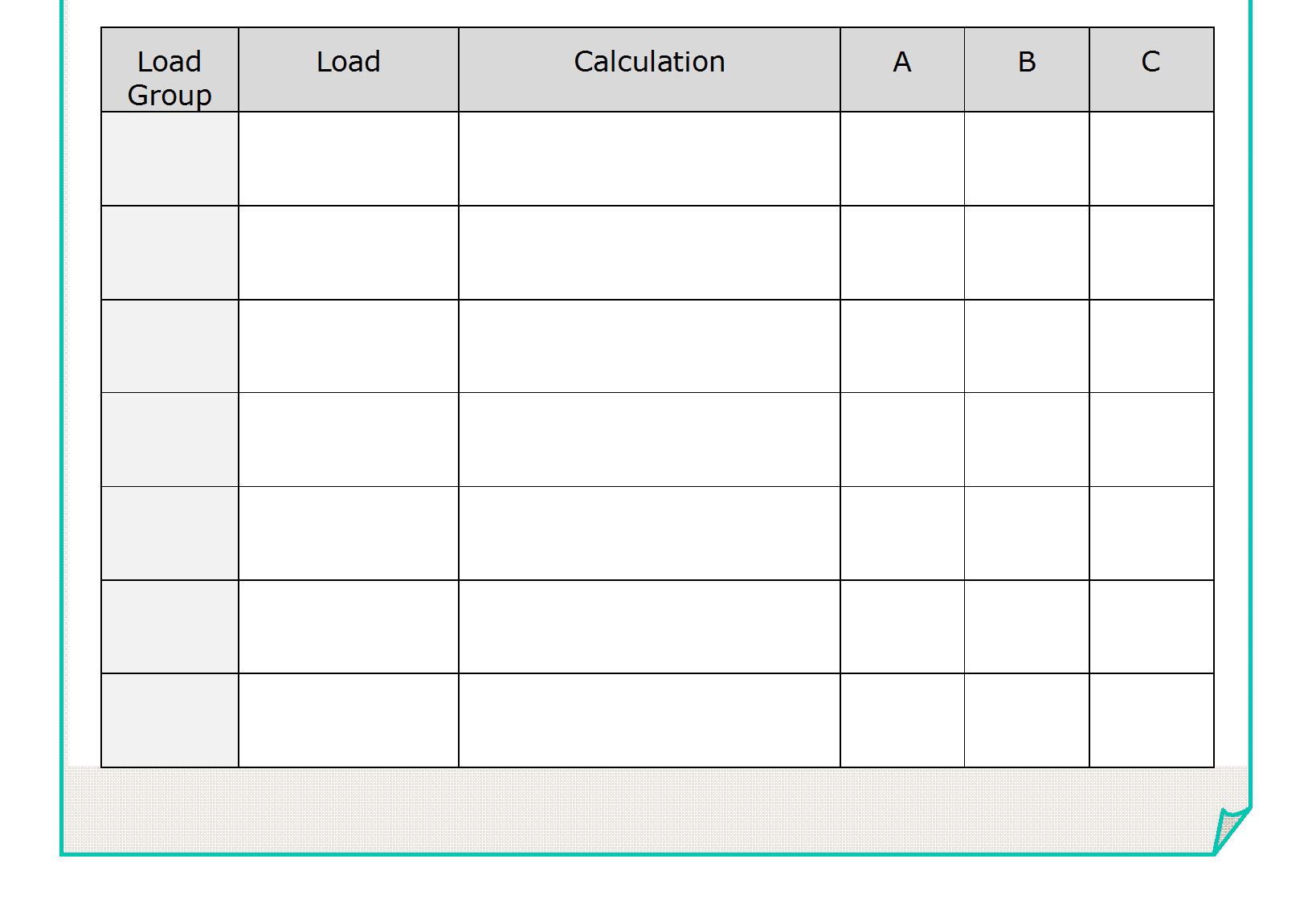 A
Lights
12 x 2.6 =
31.2
31.2
31.2
1000+(13 x 750)
B
10A s/o
46.7
46.7
46.7
230
Biii
20A  s/o
65
65
20+(0.75 x 20 x 3)
65
D
Motors
49
49
28 +(0.75 x 28)
49
H
Welders
12
L
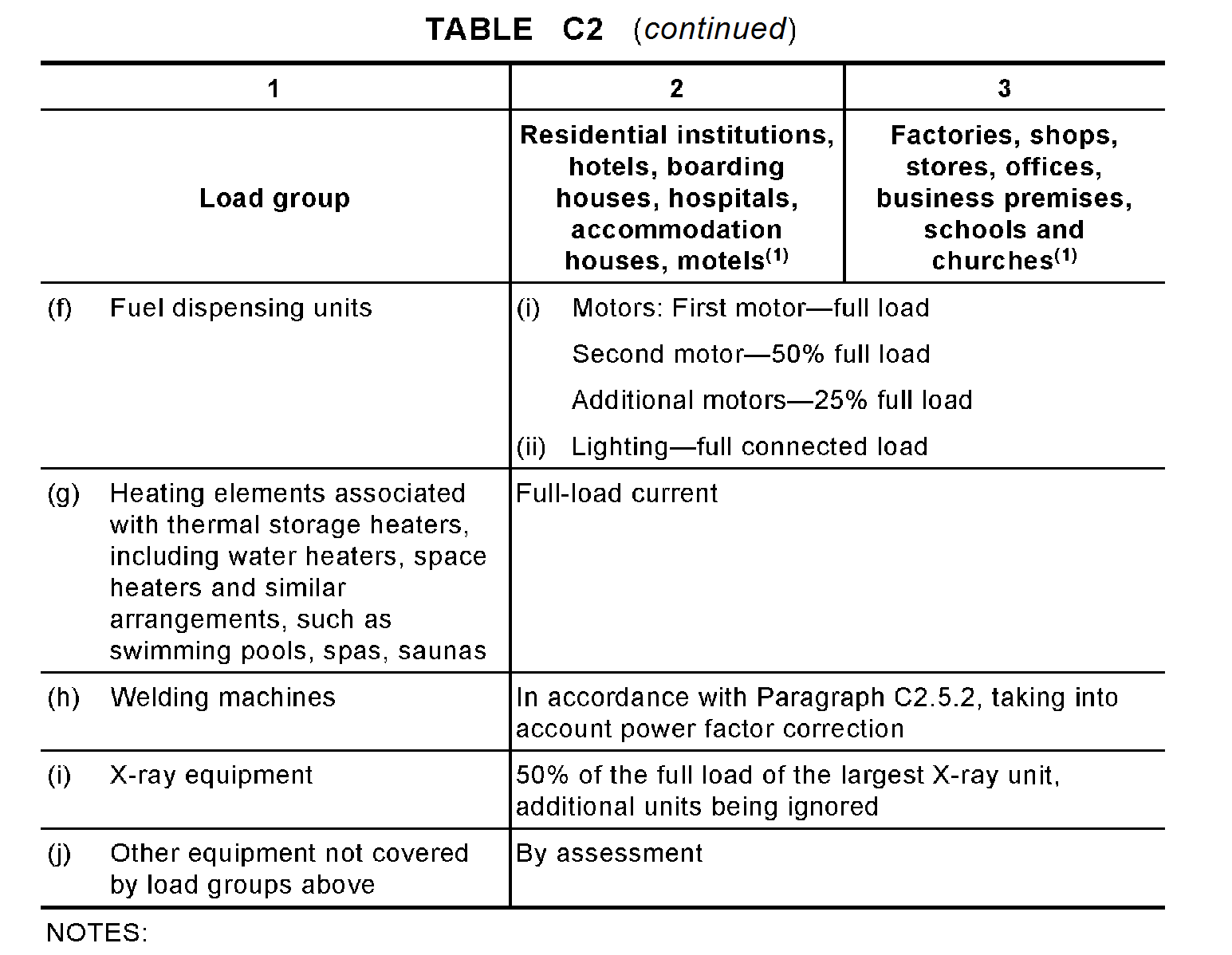 L
L
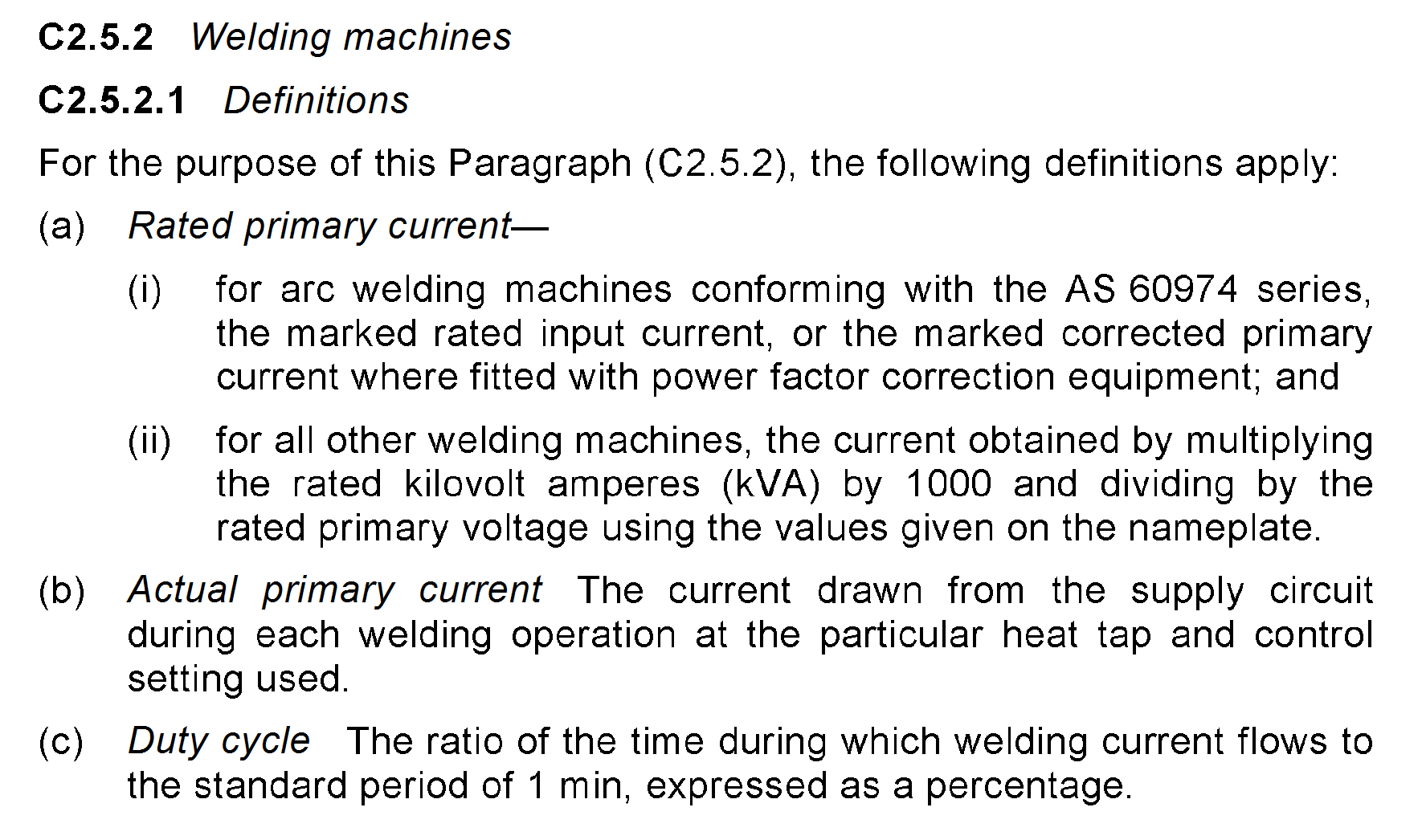 L
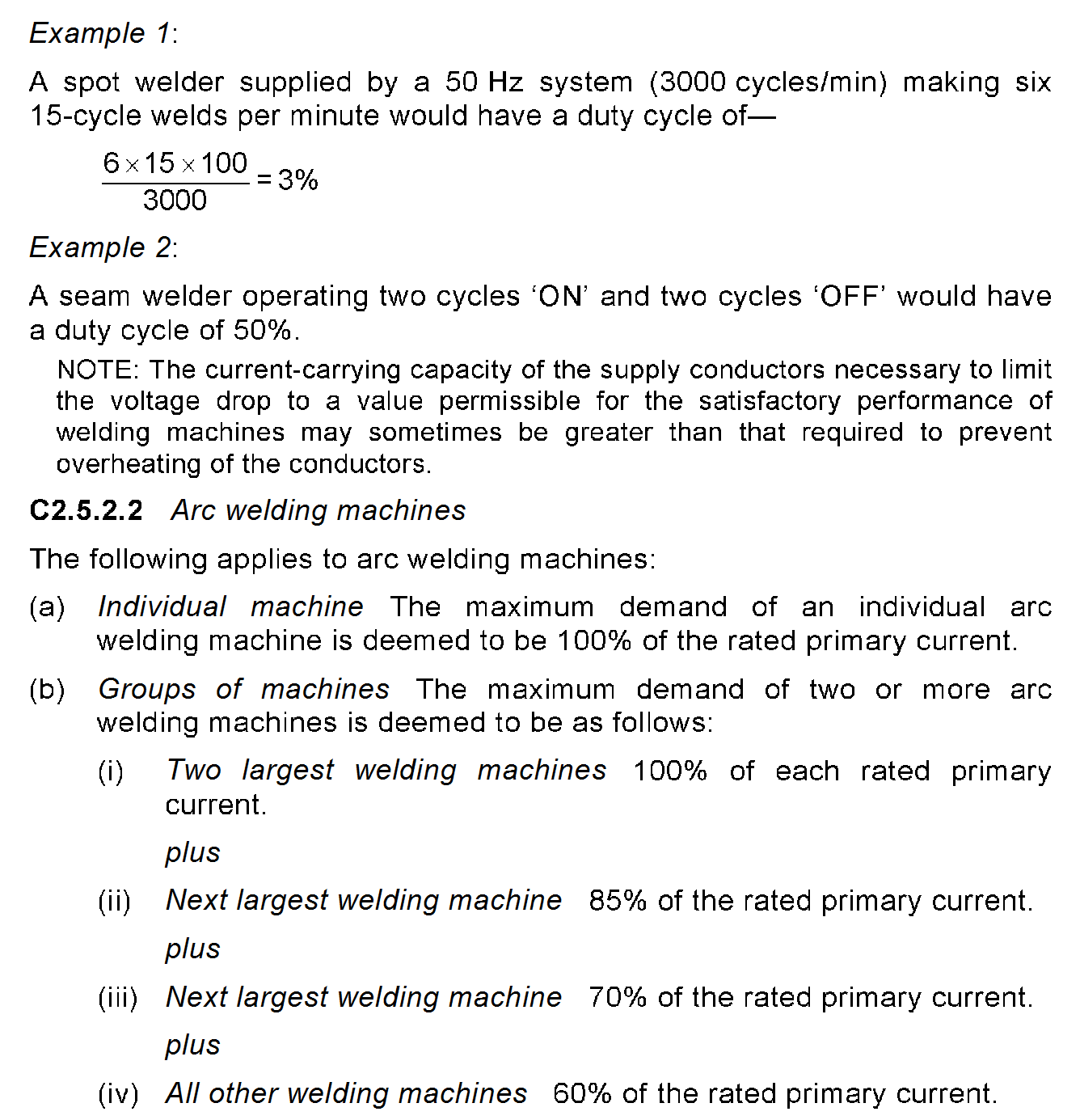 L
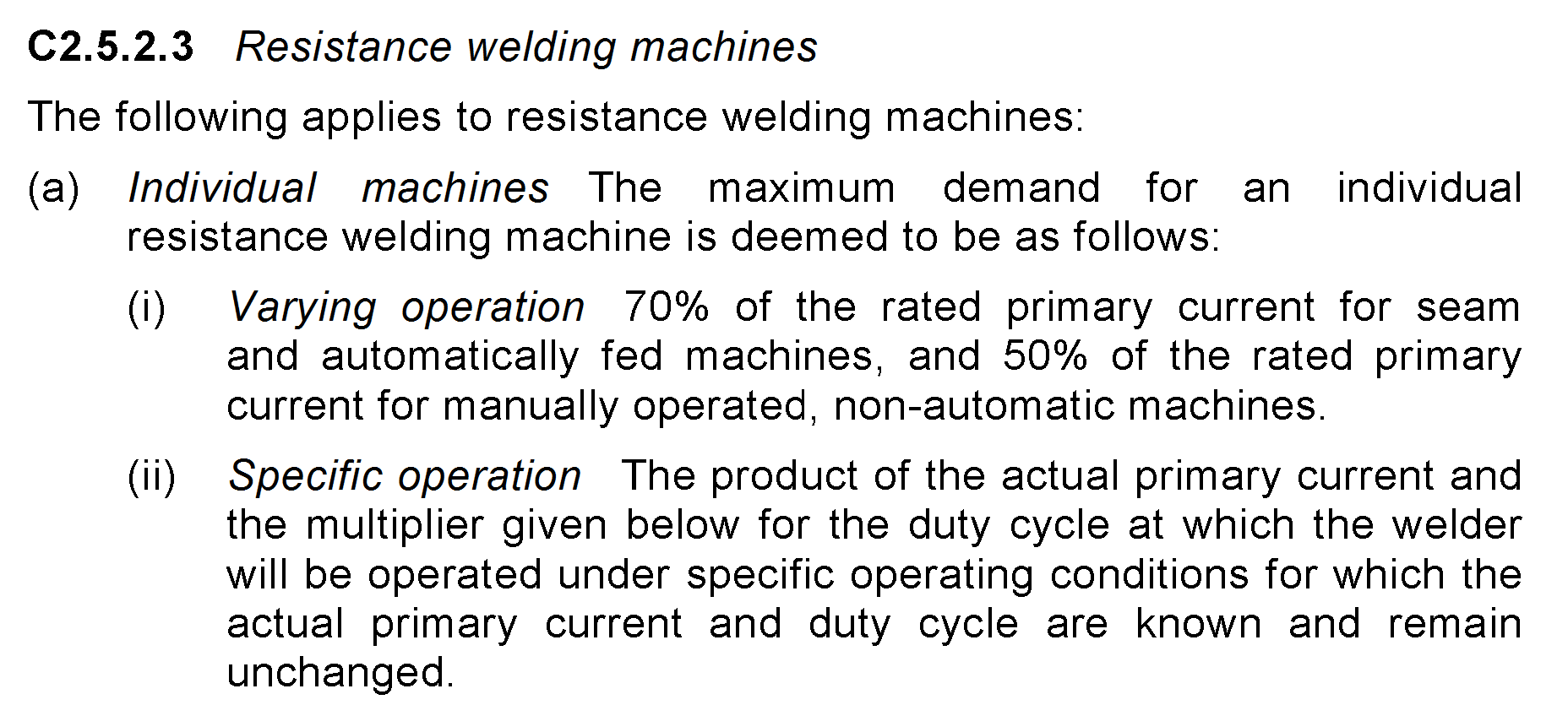 spot welders
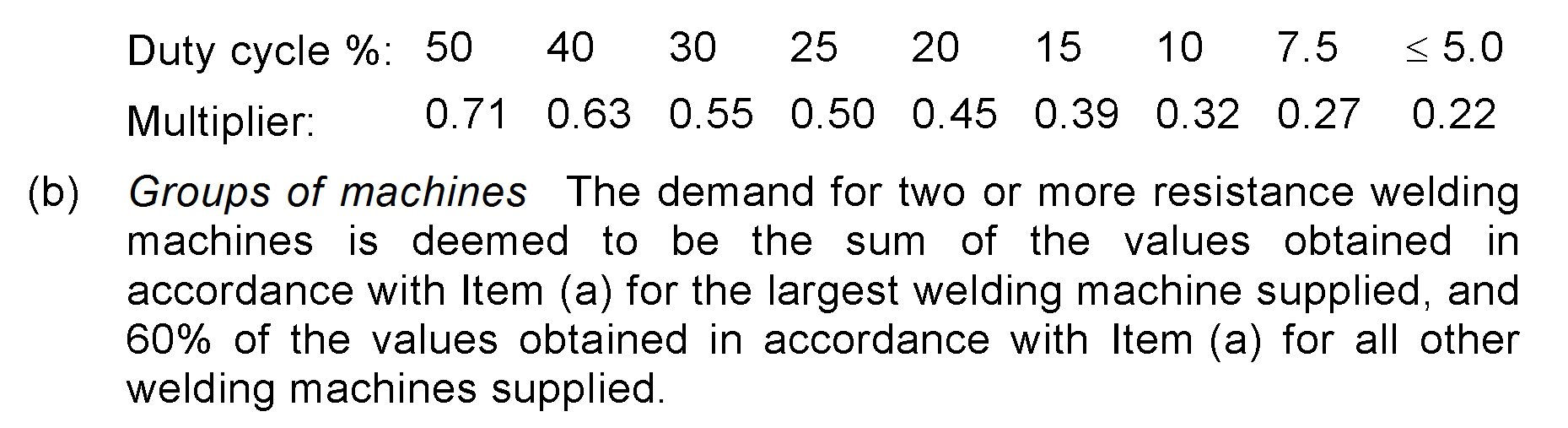 L
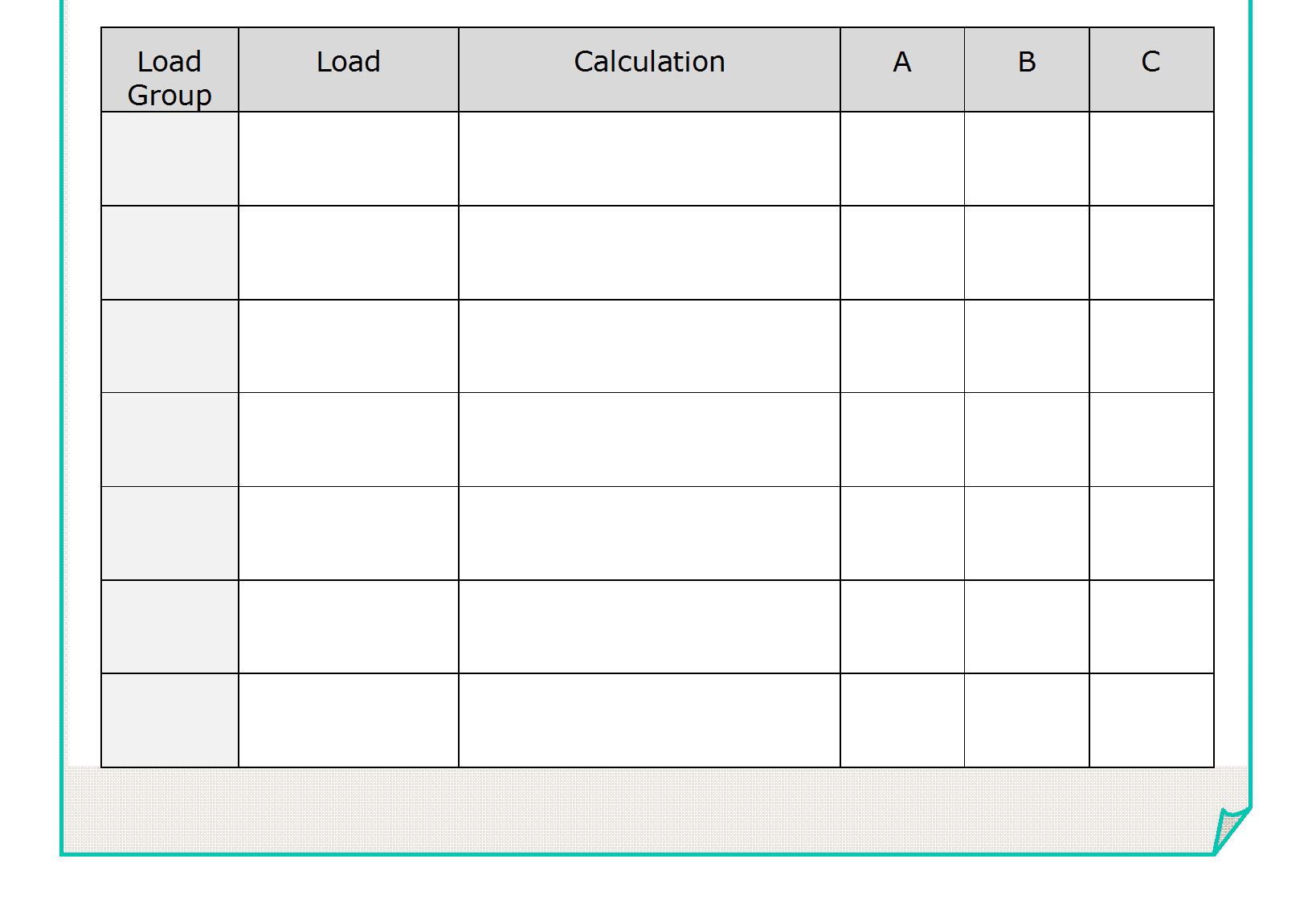 A
Lights
12 x 2.6 =
31.2
31.2
31.2
1000+(13 x 750)
Bi
10A s/o
46.8
46.8
46.8
230
Biii
20A  s/o
65
65
20+(0.75 x 20 x 3)
65
D
Motors
49
49
28 +(0.75 x 28)
49
H
Welder
19
19
30 x 0.63 =
211A
211A
192A
17
L
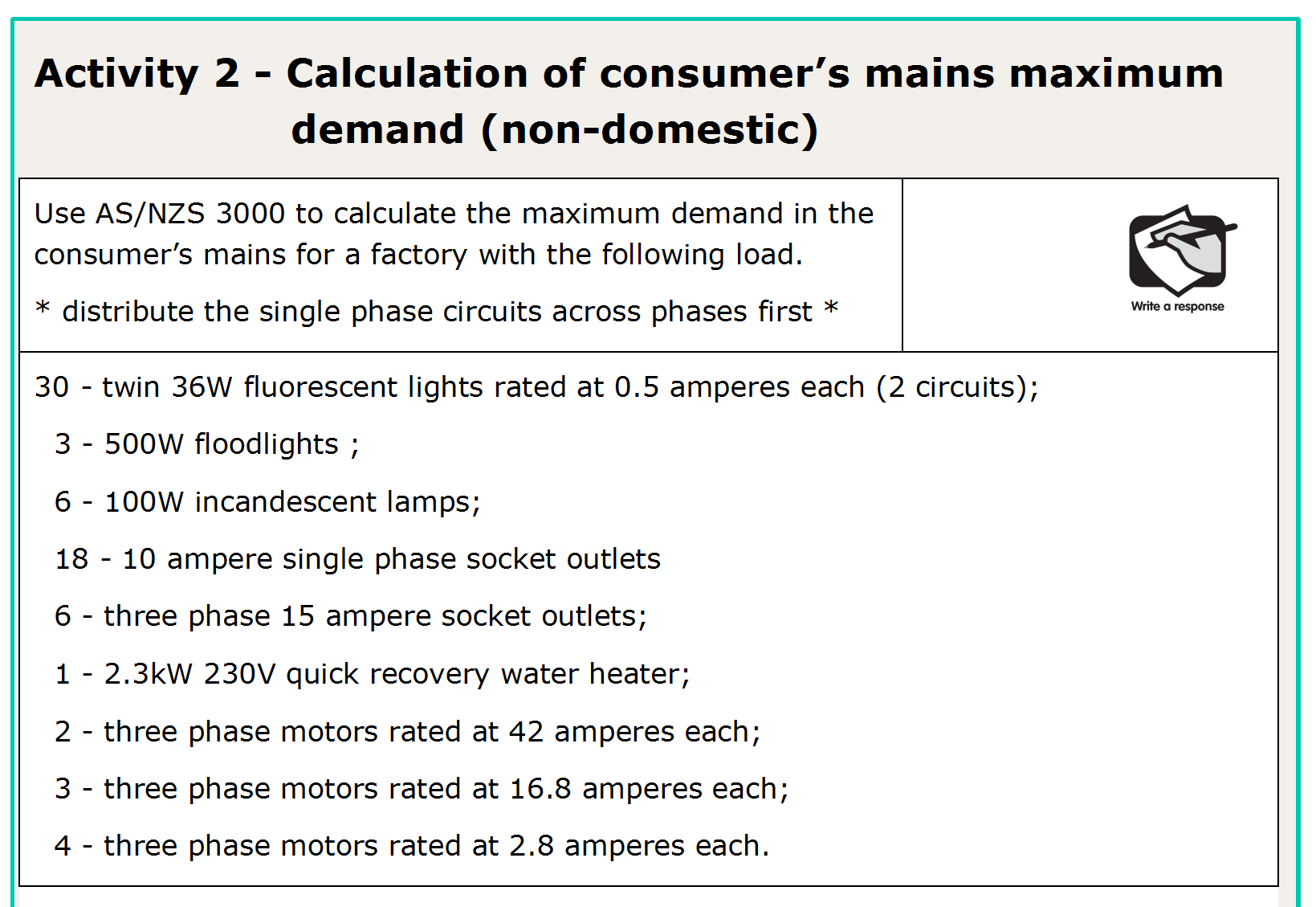 18
L
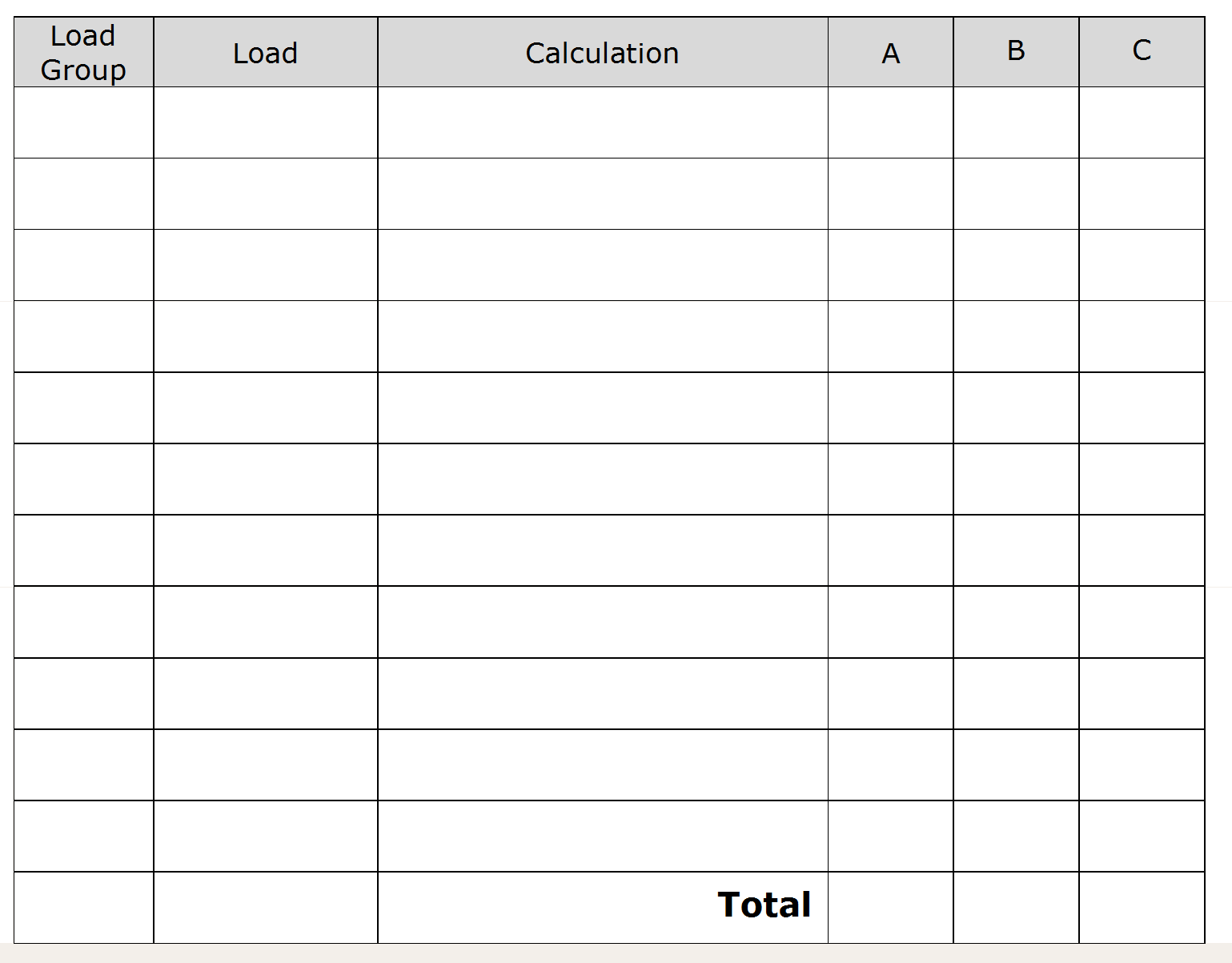 Lights
A
Twins=15 x 0.5
7.5
7.5
3 x 500
Floods=
6.6
230
6 x 100
Incandescents =
2.7
230
1000+(750 x 5)
10A s/o (6/ph)
Bi
20.7
20.7
20.7
230
15A s/o
15+(5 x 15 x 0.75)
Biii
71.3
71.3
71.3
2300
H.W.S.
G
10
230
D
42+(42 x 0.75)
73.5
73.5
Motors
73.5
3 x 16.8 x 0.5
25.2
25.2
25.2
4 x 2.8 x 0.5
5.6
5.6
5.6
205.6
214.1
204.1
19
L
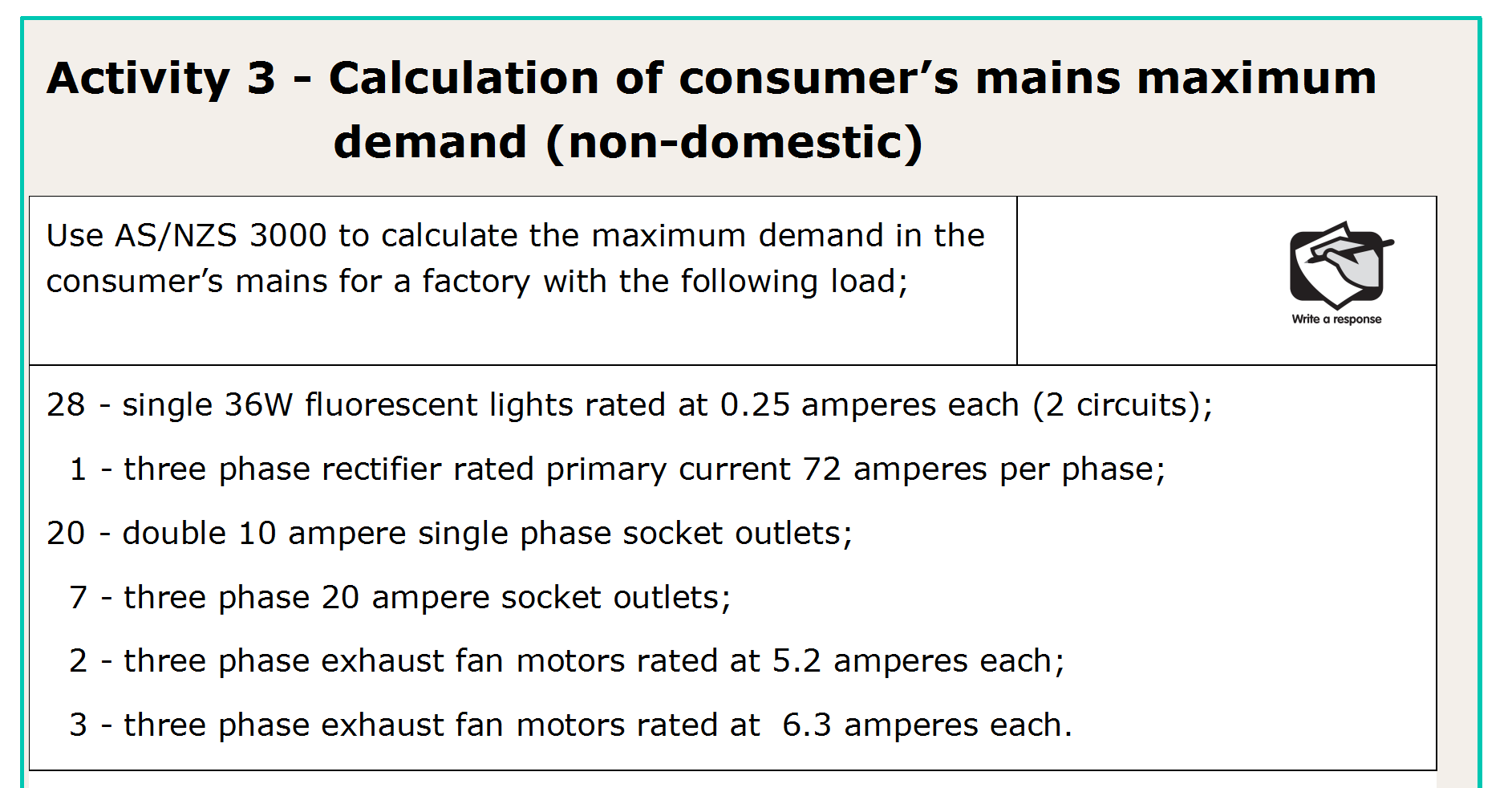 Hint - Rectifier is assessed at full load
Hint - Double s/o can’t have an odd number of points
20
L
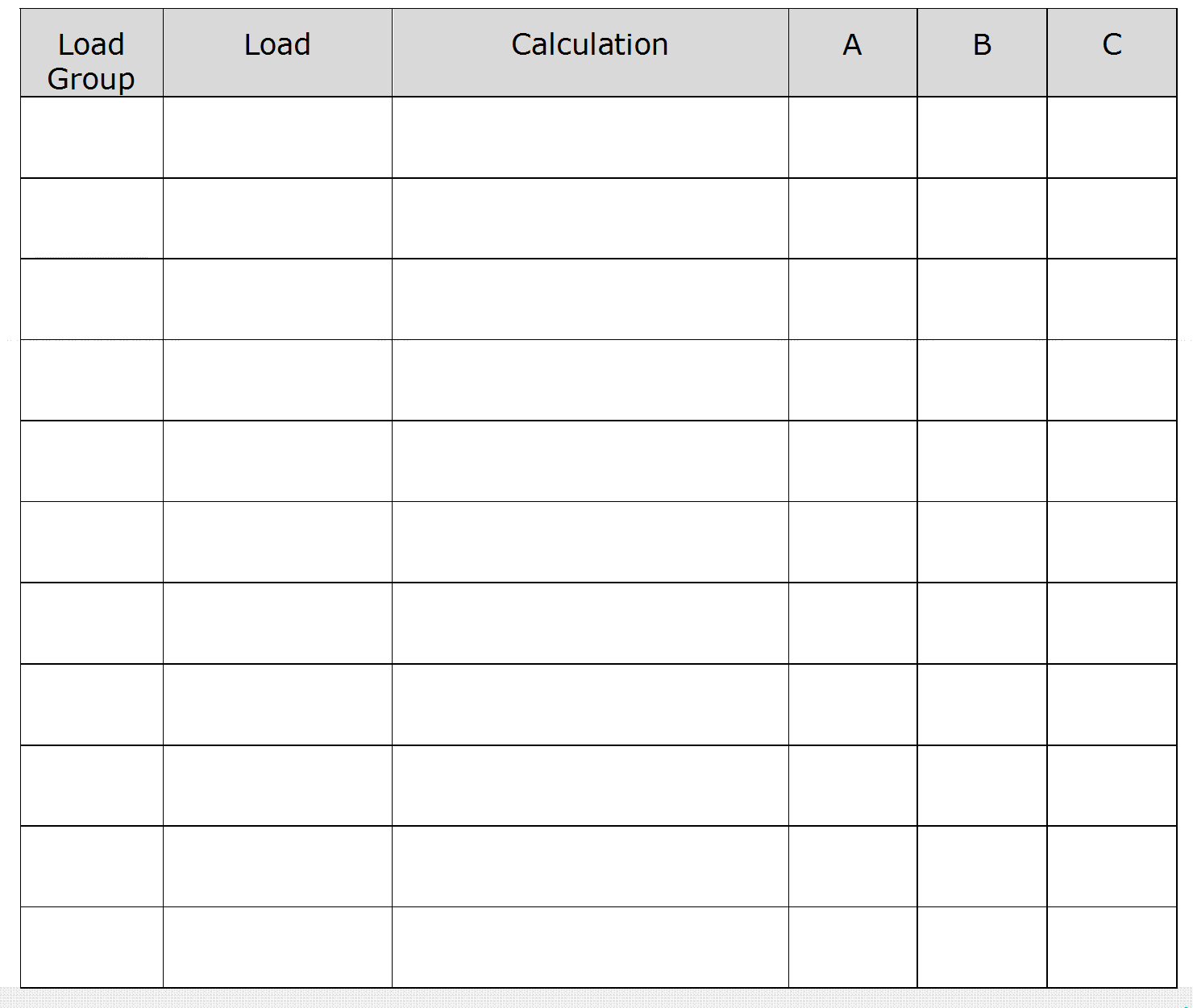 Lights
A
14 x 0.25
3.5
3.5
72
FCL
72
72
J
Rectifier
1000 + (13 x 750)
46.8
46.8
14/Ø
Bi
230
10A s/o
1000+(11 x 750)
40.3
12/Ø
230
Biii
20A s/o
110
110
110
20 + (6 x 20 x 0.75)
6.3 + (6.3 x 0.75)+(6.3 x 0.5)
D
14.2
14.2
14.2
Motors
5.2
5.2
5.2
2 x 5.2 x 0.5
251.6
245.1
248.1
21
L
[Speaker Notes: Split  10A socket outlets 7 + 7 + 6 single points therefore 14 + 14 + 12  = 40 points as you can not have an odd number of double 10A s/o ie don’t do  13 +13 +14 = 40]
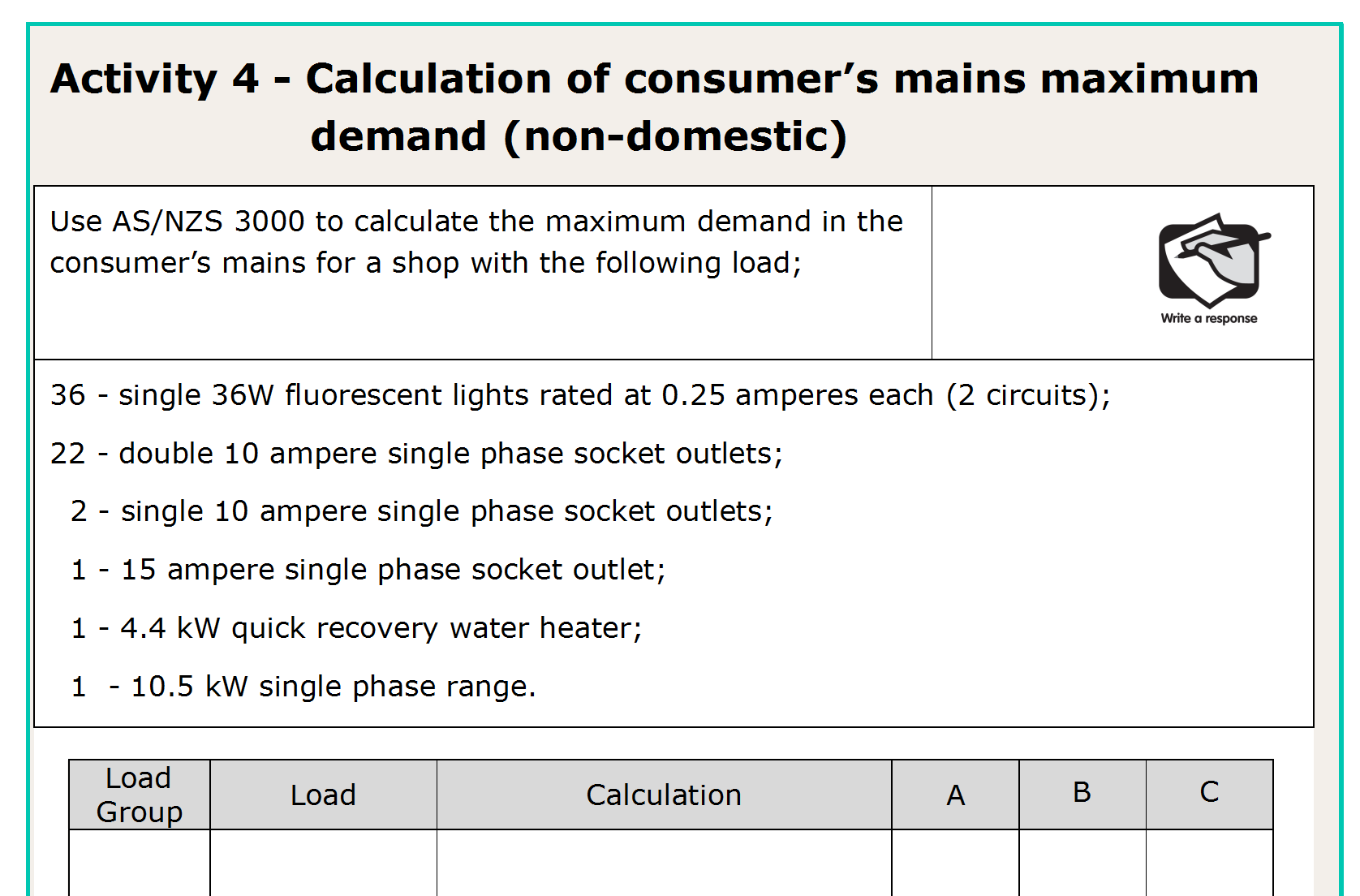 Hint split 10A s/o’s over 2 phases to balance range
22
L
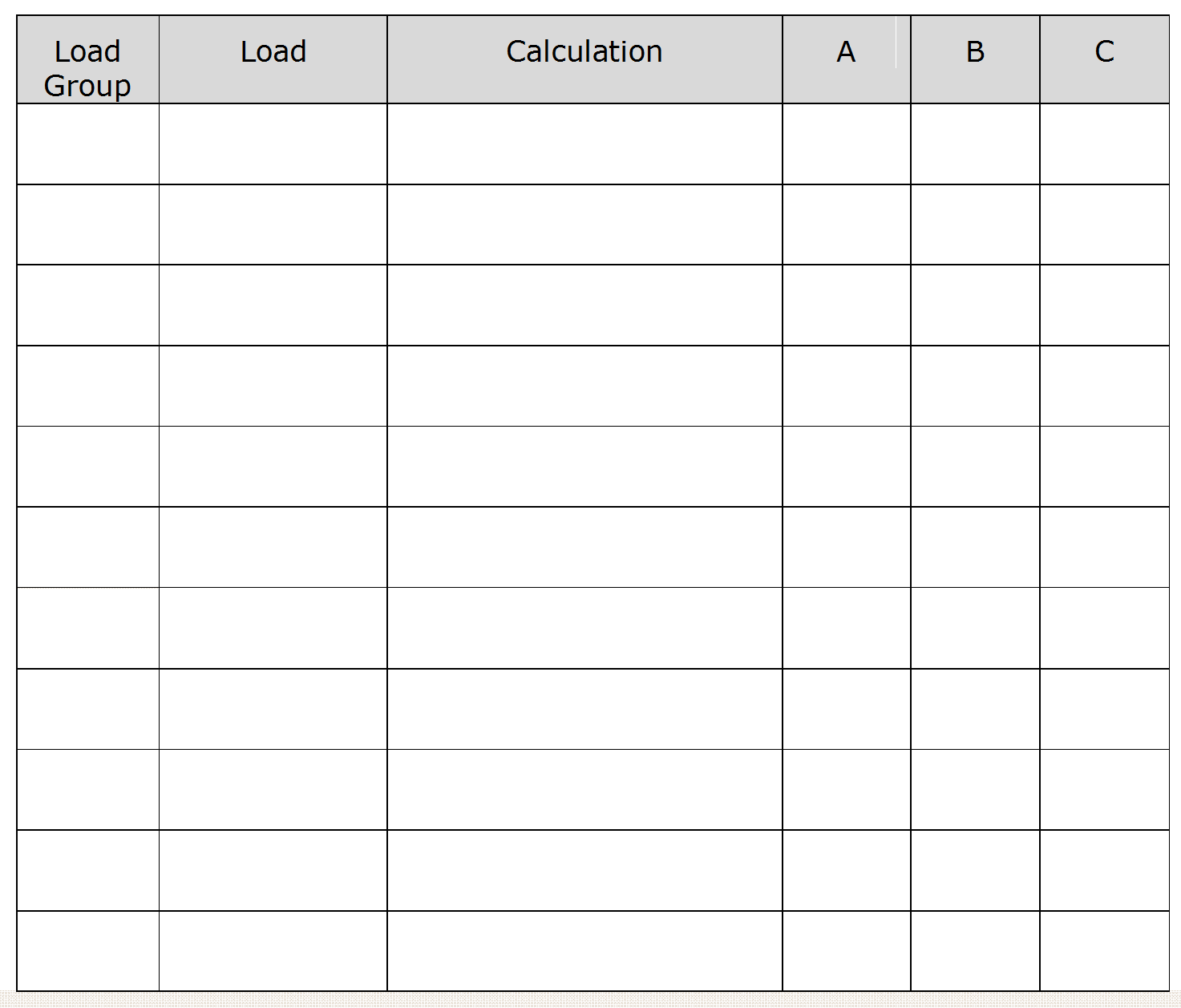 Ai
Lights
4.5
18 x 0.25
4.5
1000 + (21 x 750)
72.9
72.9
Bi
10A s/o
230
15
Biii
15A s/o
4400
19.2
G
H.W.S.
230
10500
45.7
C
Range
230
77.4
77.4
79.9
23
L
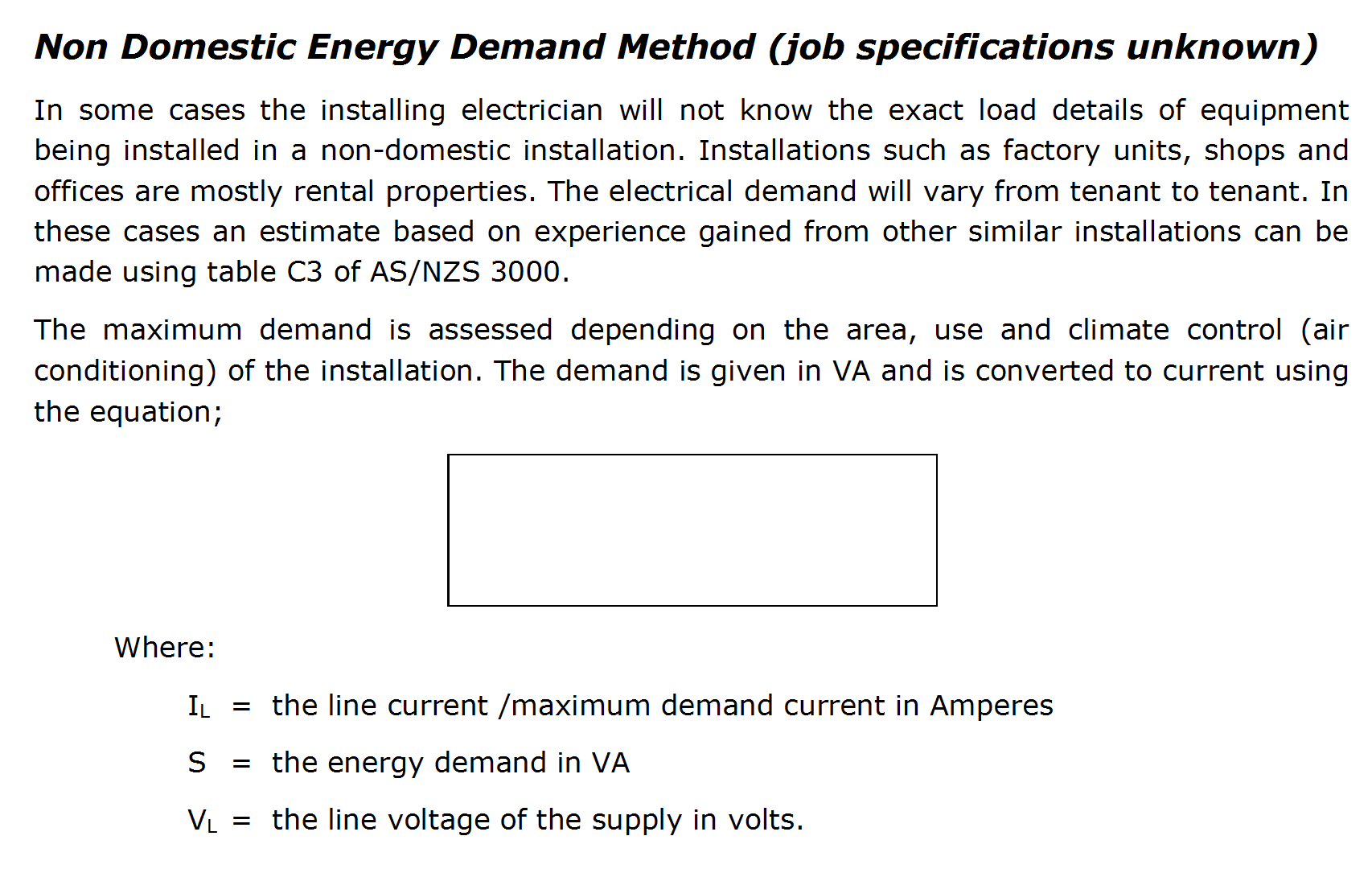 IL =     S
√3 x VL
24
L
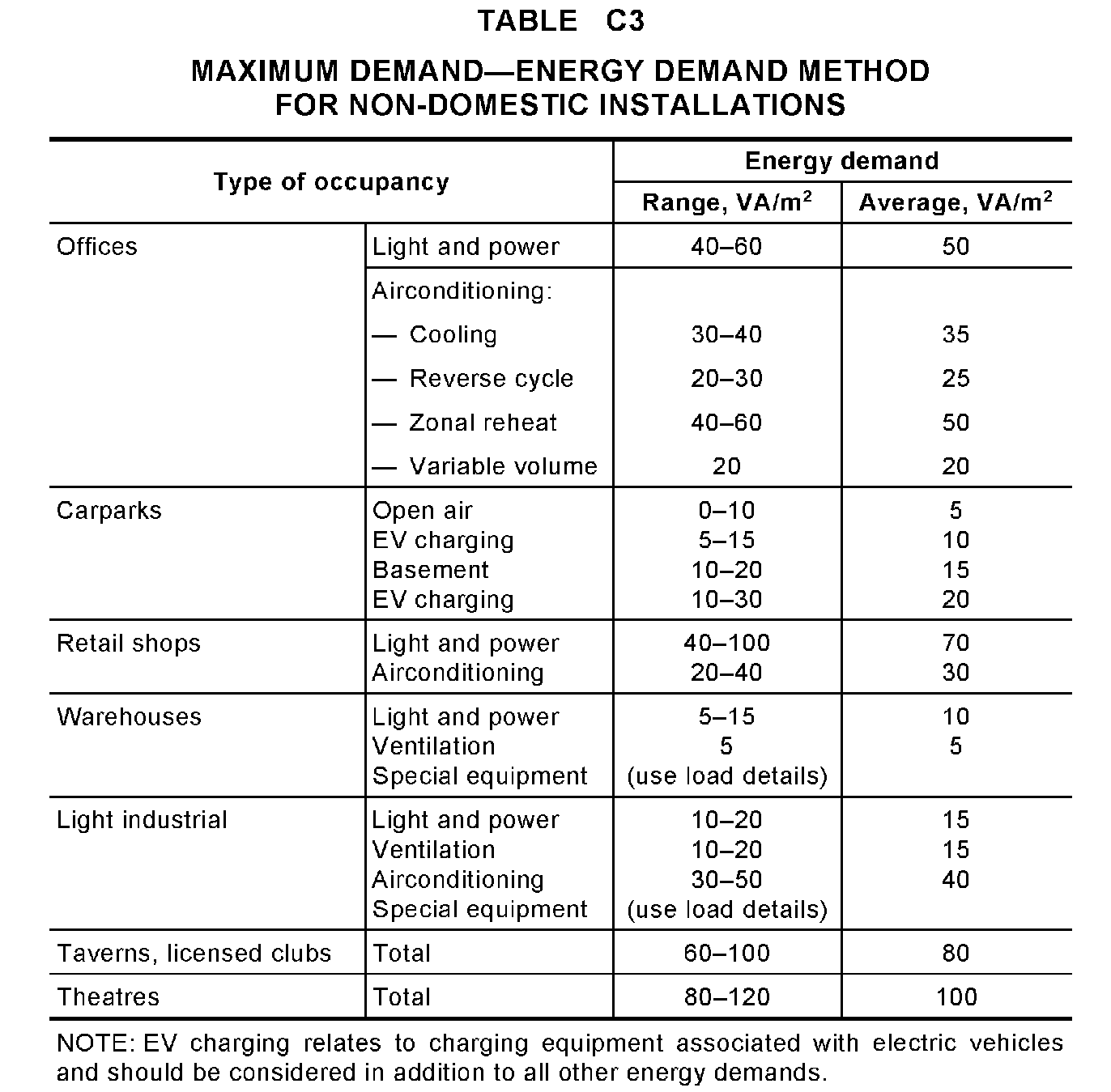 L
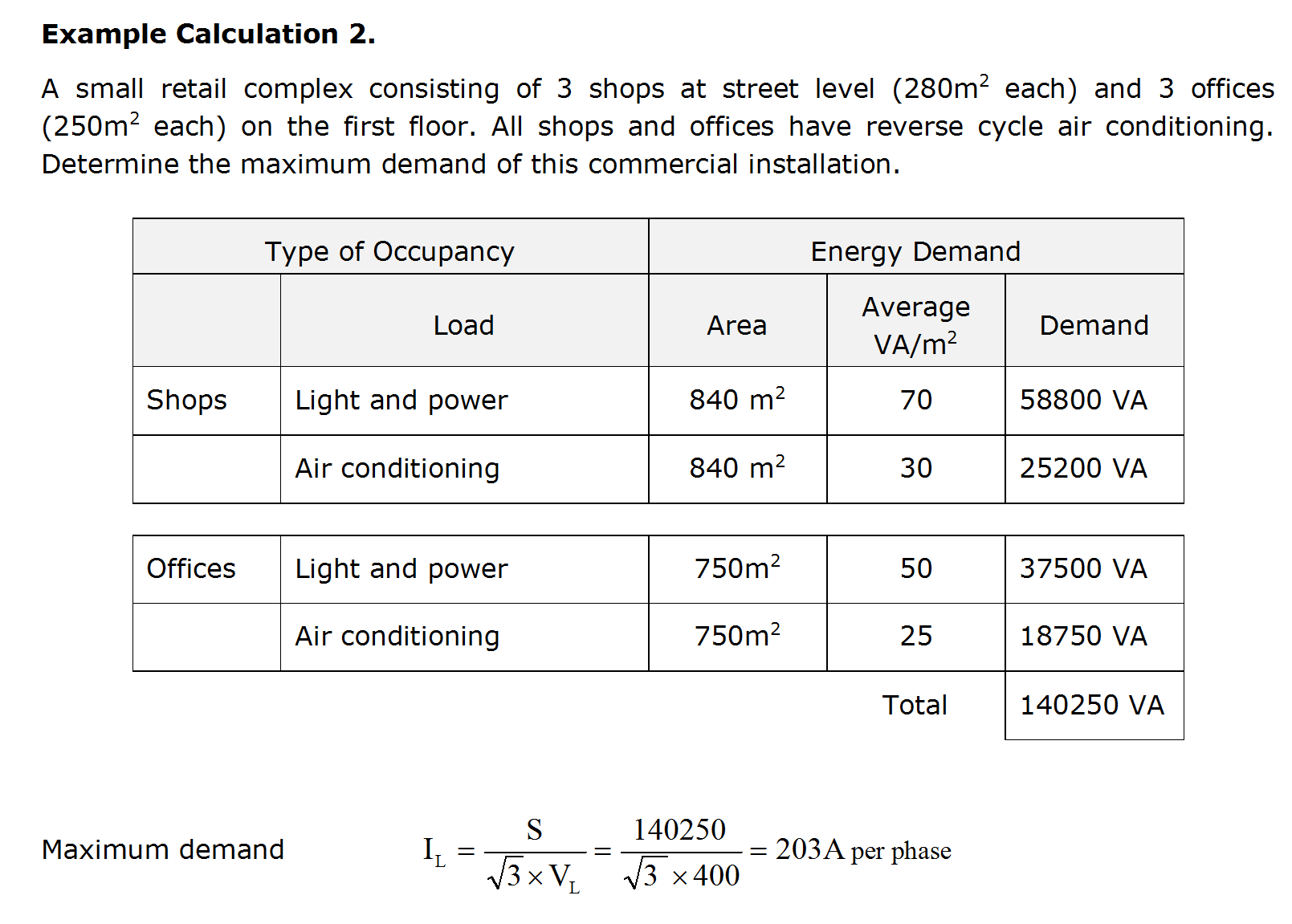 26
L
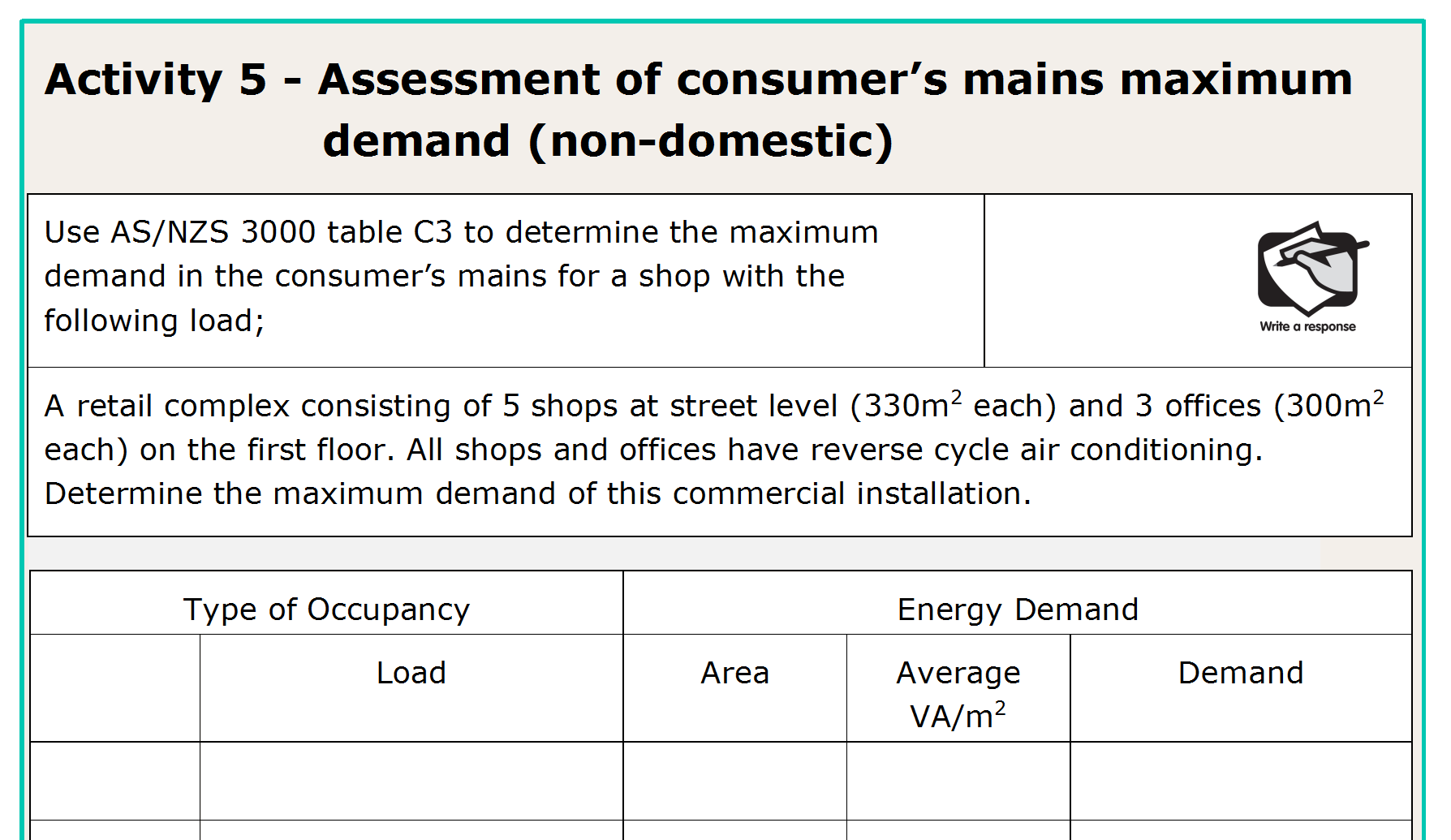 27
L
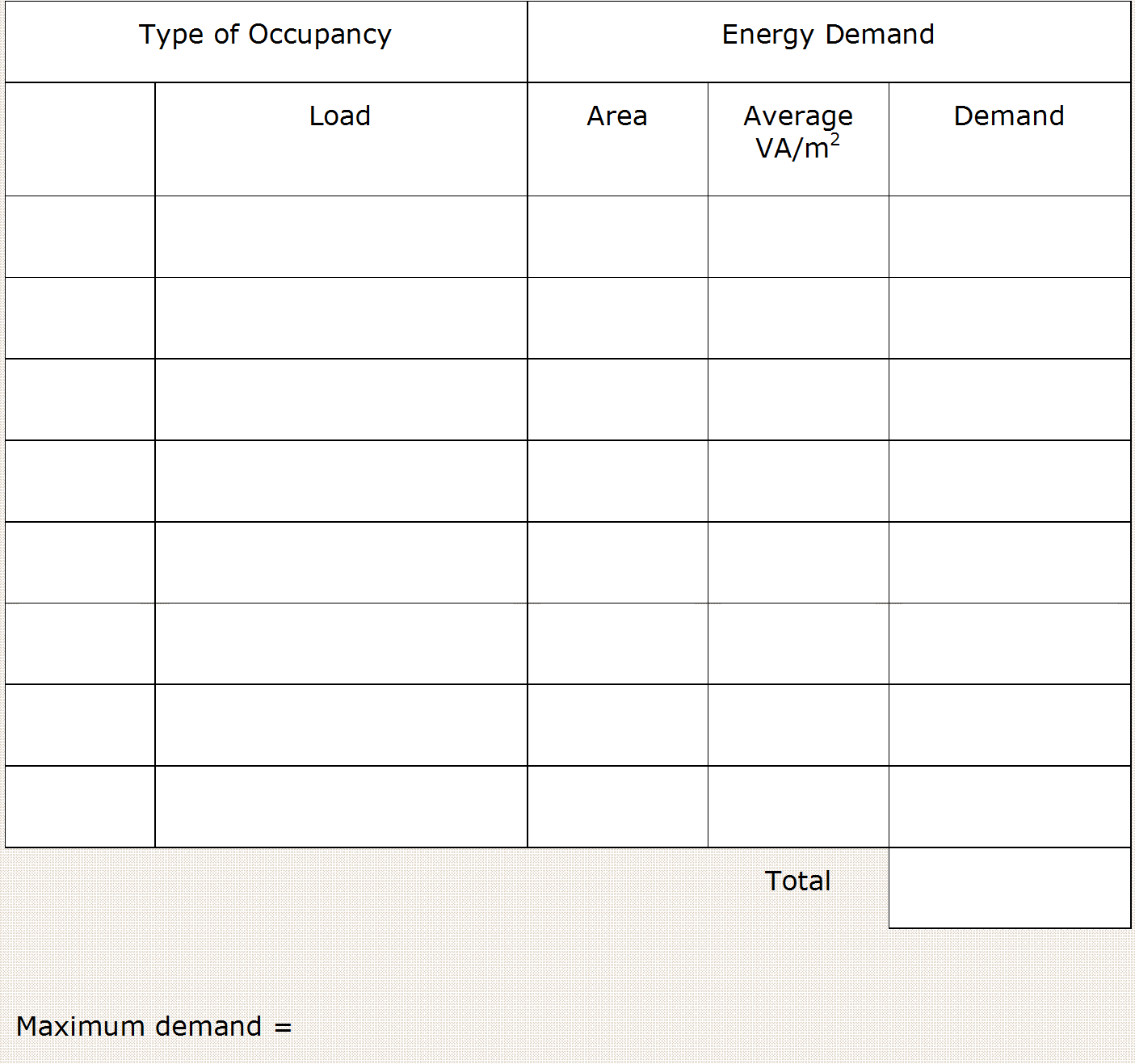 x
=
shops
L + P
1650
70
115500
A/C
1650
30
49500
offices
L + P
900
50
45000
900
25
22500
A/C
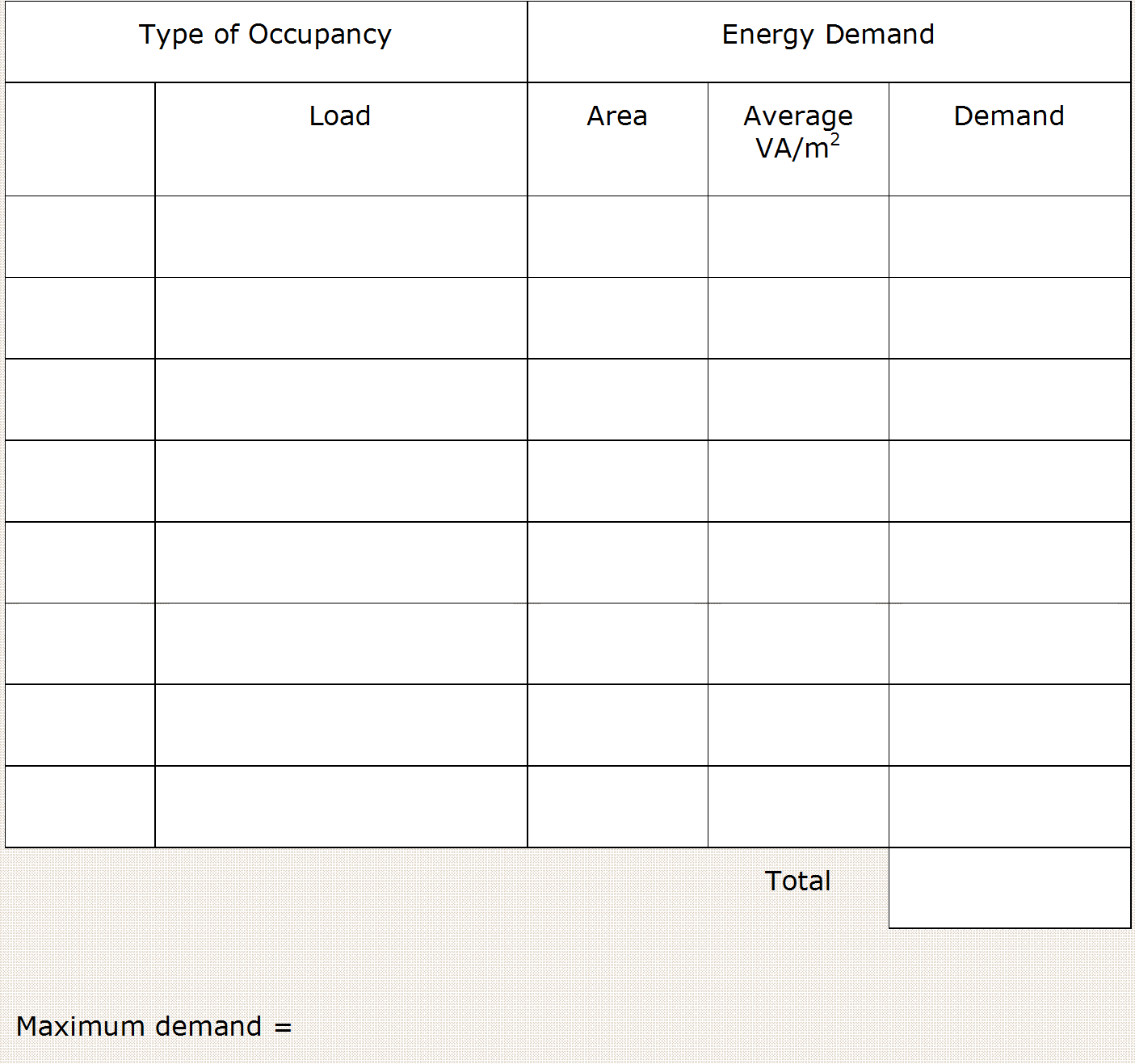 232500VA
S
=     232500
=  336A/Ø
√3 x VL
√3 x 400
28
L
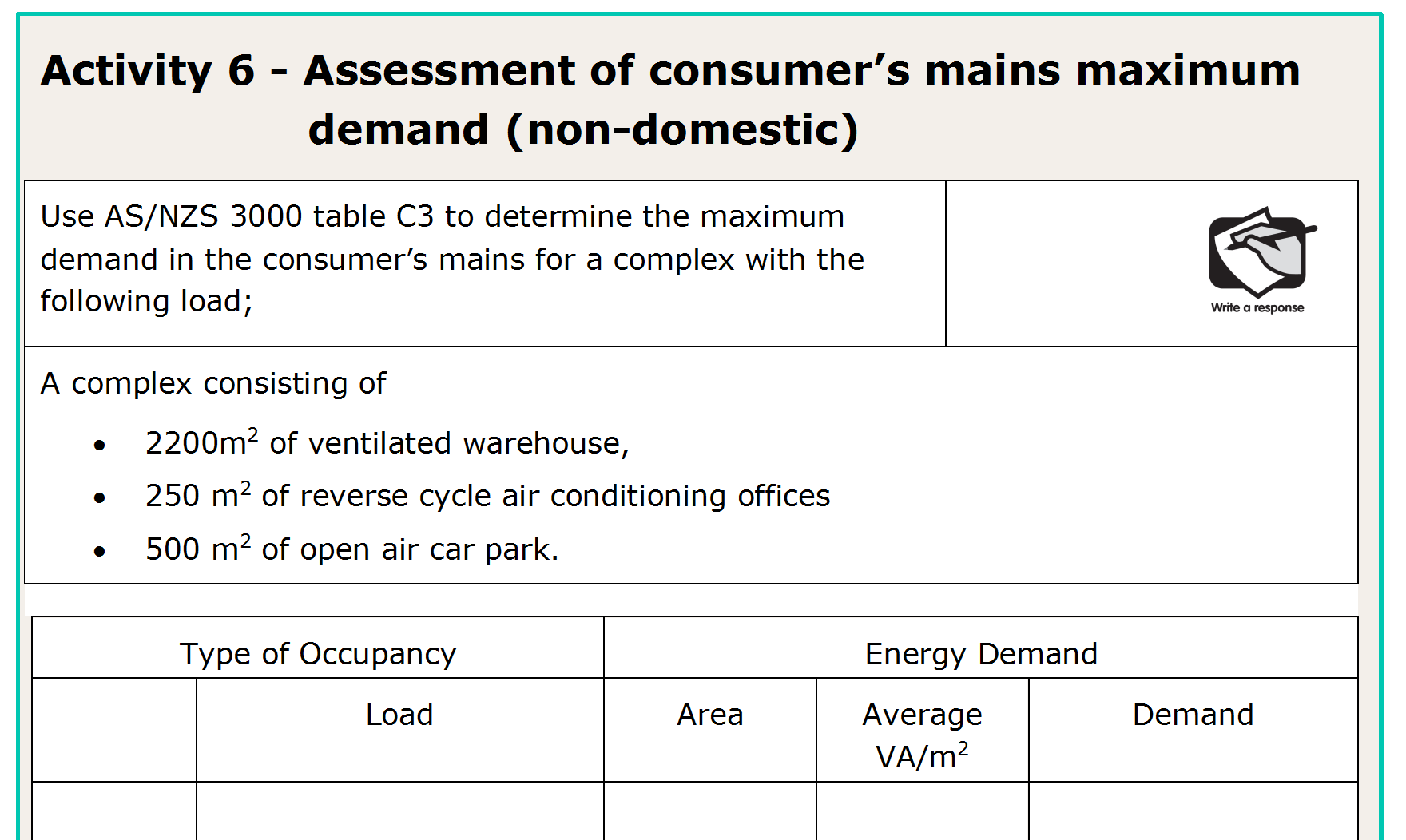 29
L
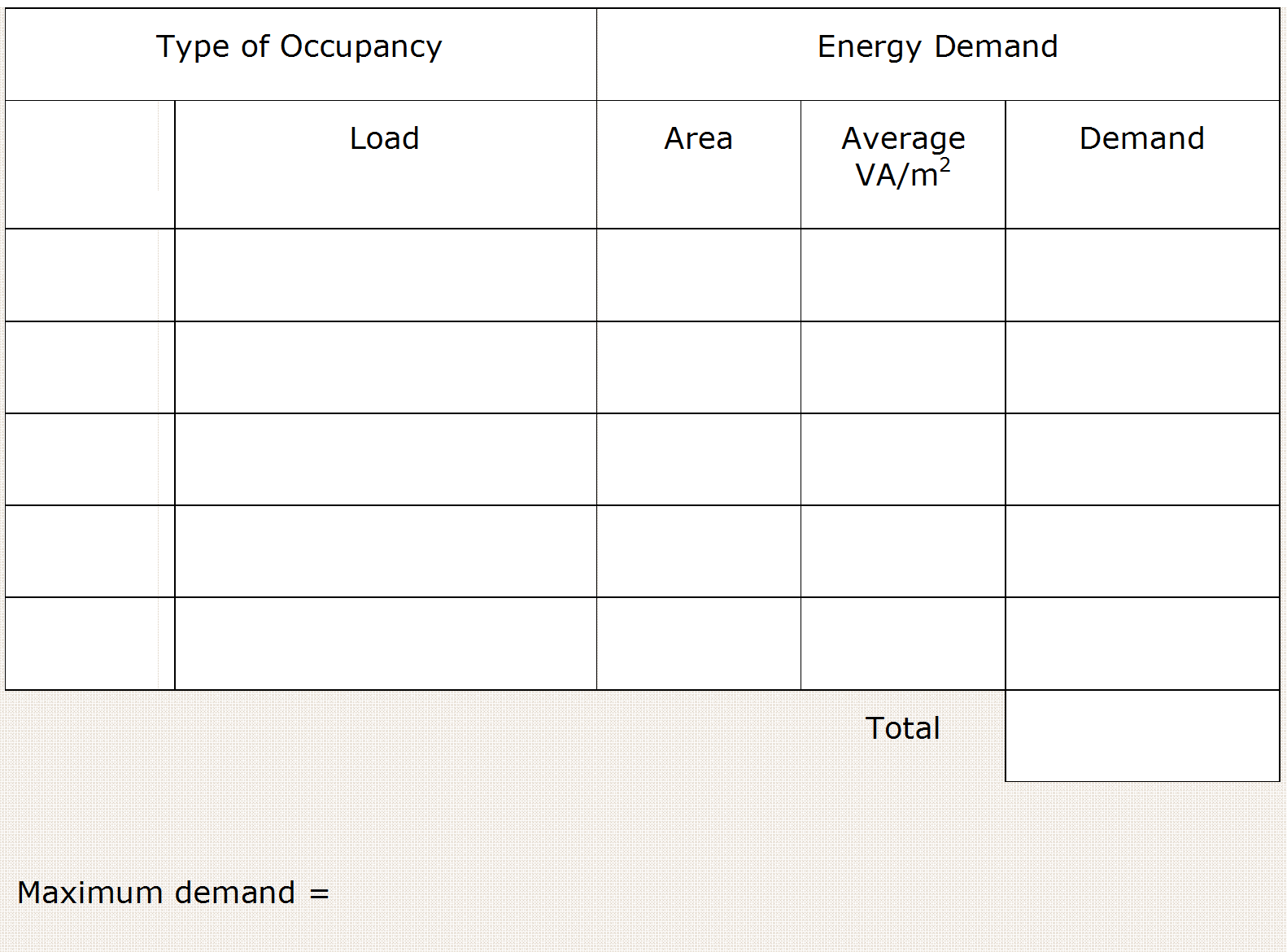 Ware H
L + P
2200
10
22000
ventilation
2200
5
11000
offices
L + P
250
12500
50
6250
A/C
25
250
Car park
Open air
500
5
2500
54250VA
S
=     54250
=  78.3A/Ø
√3 x VL
√3 x 400
30
L
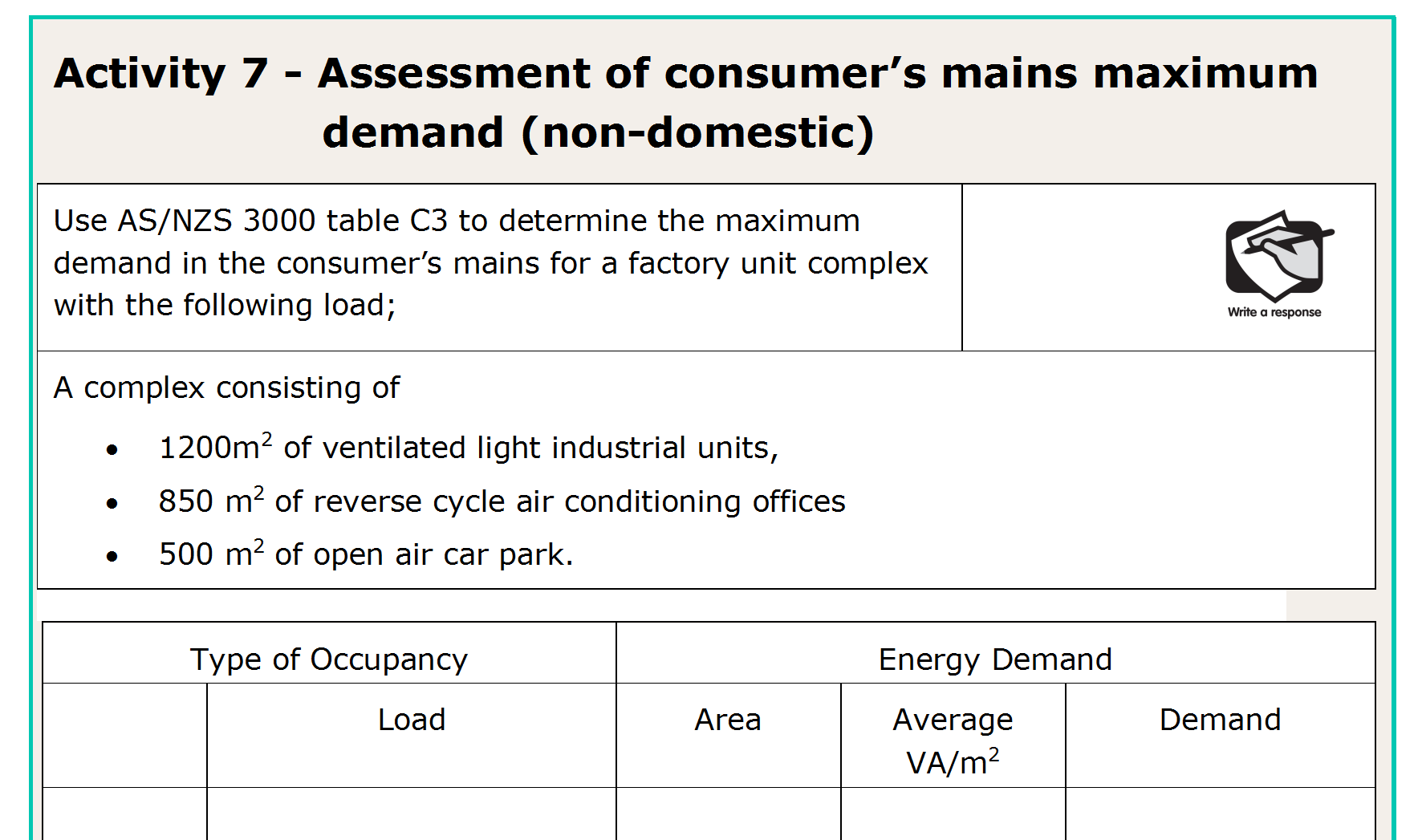 31
L
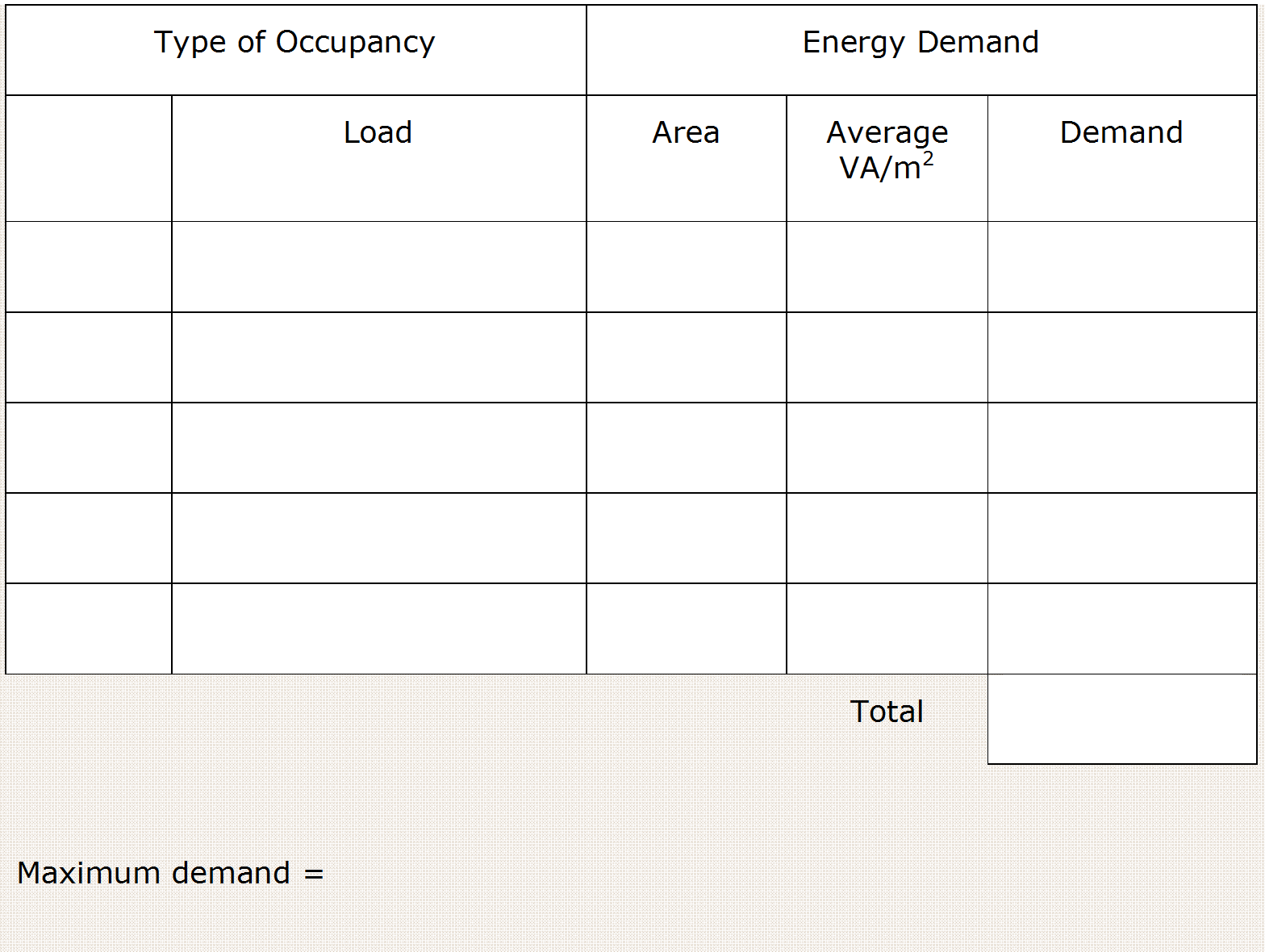 L Ind
L + P
1200
15
18000
ventilation
1200
15
18000
offices
L + P
850
50
42500
21250
850
A/C
25
Car park
open air
500
5
2500
102250VA
S
=     102250
=  147.6A/Ø
√3 x VL
√3 x 400
32
L
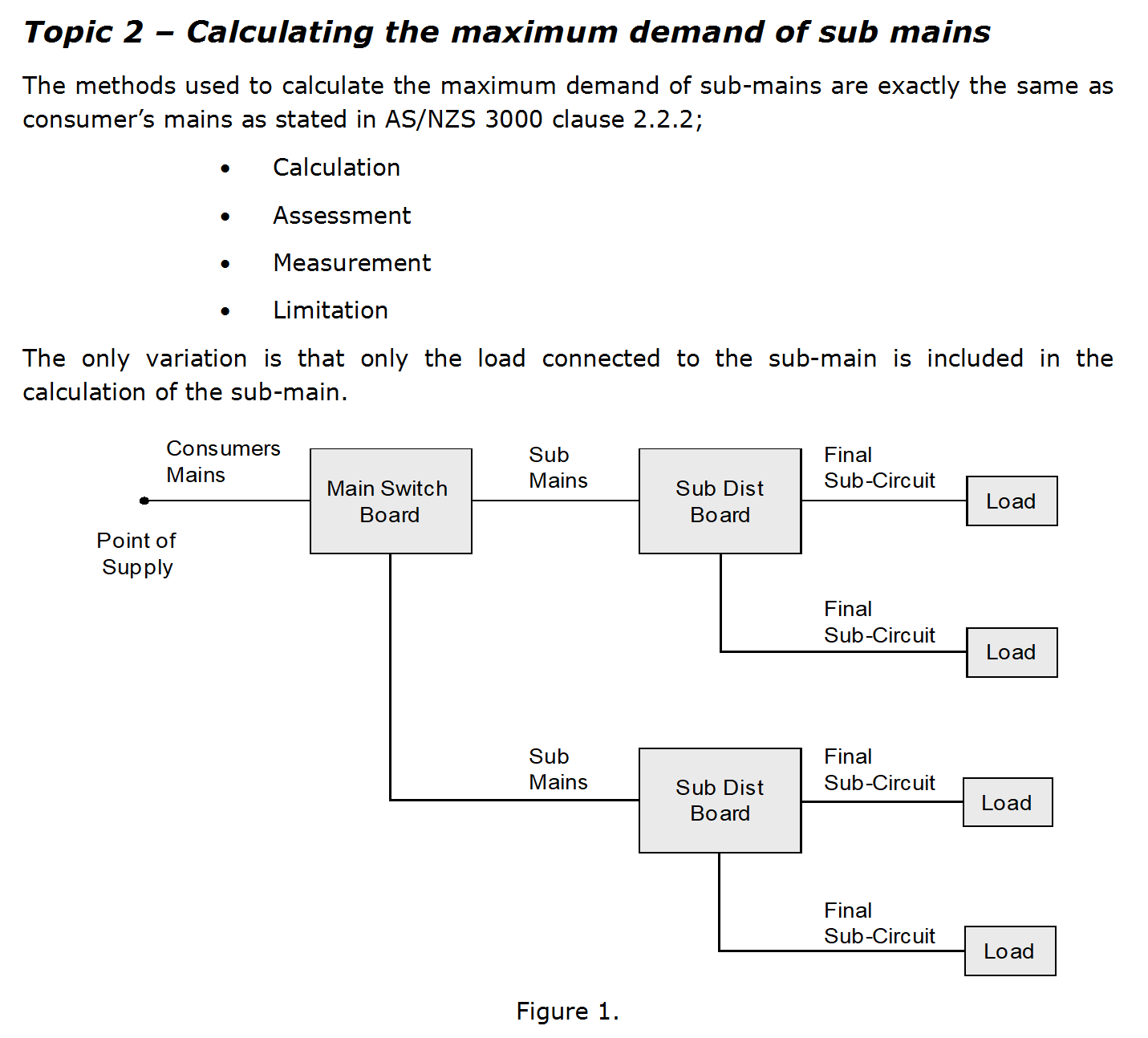 This submain will only carry the load current of f.s.’c connected to DB1
This submain will only carry the load current of f.s.’c connected to DB2
33
L
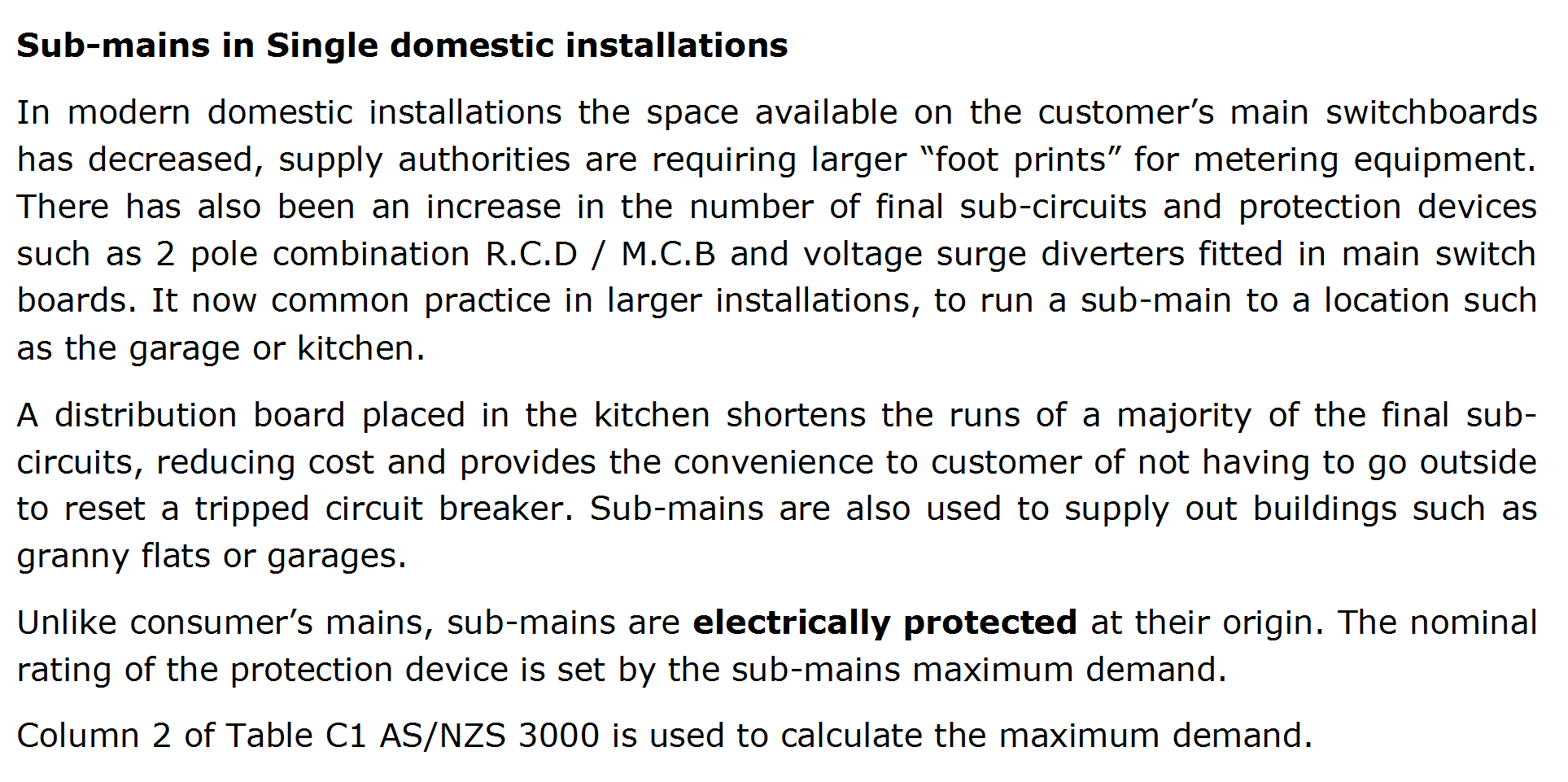 34
L
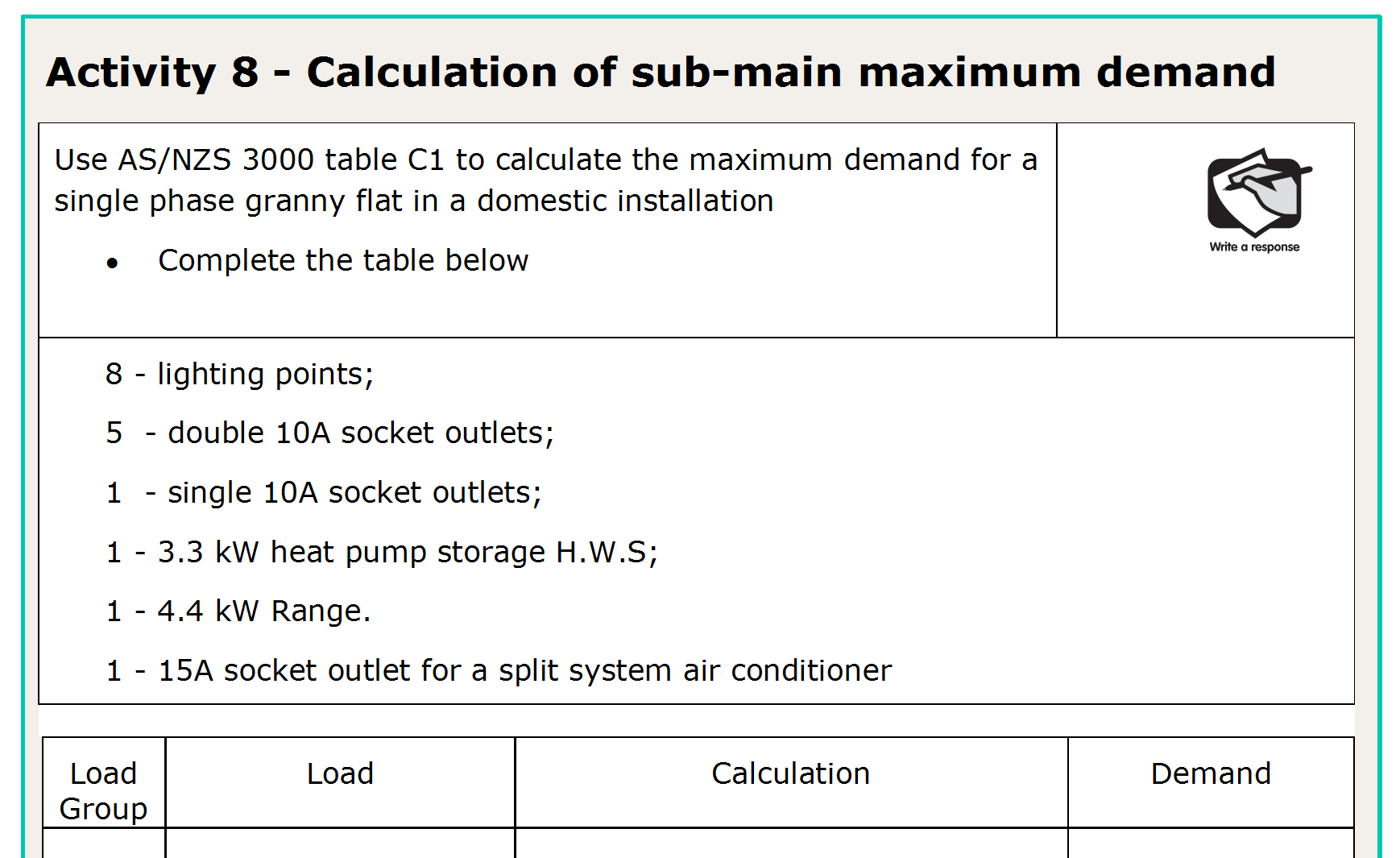 35
L
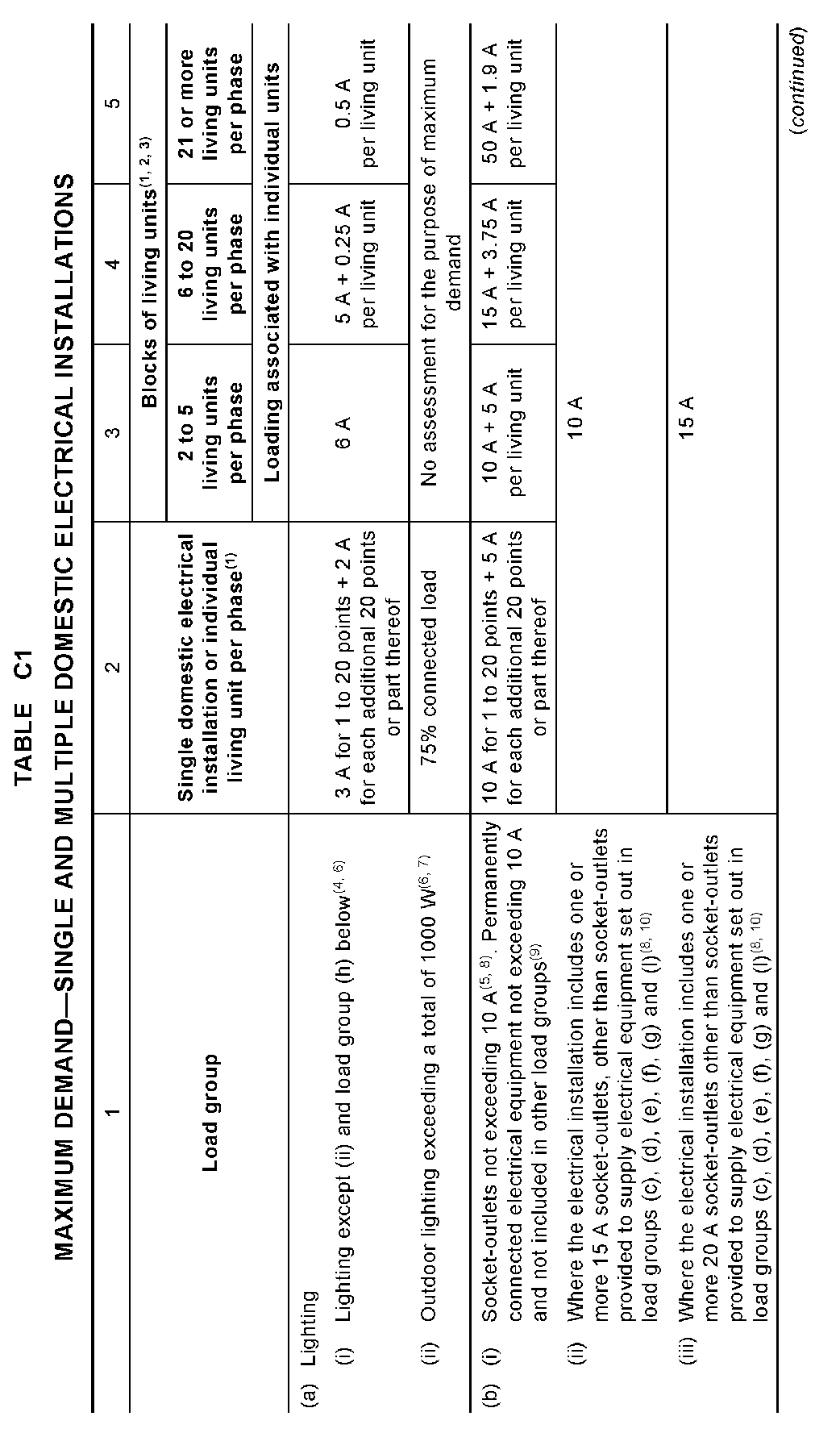 L
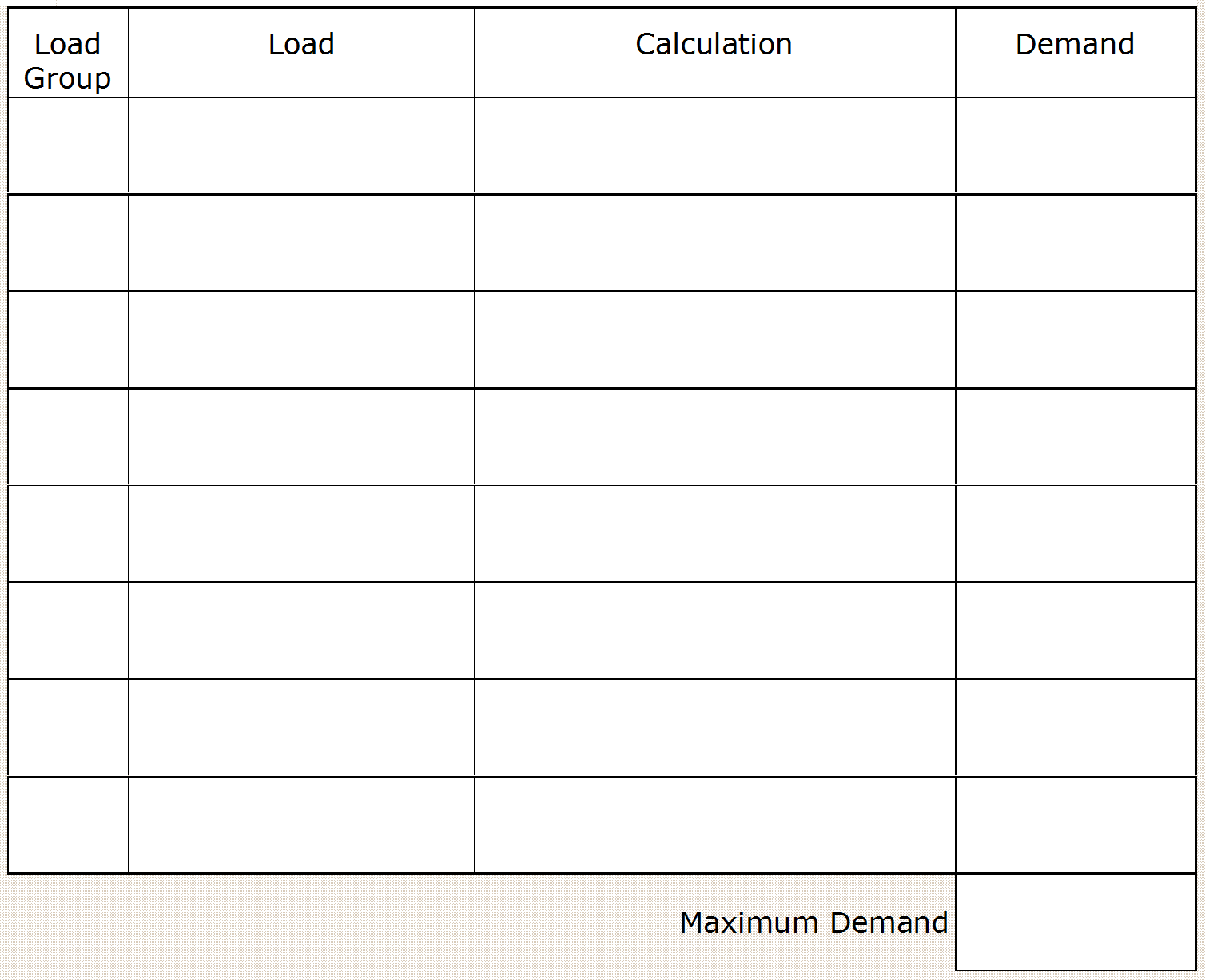 Ai
Lights (8)
3
10
Bi
10A s/o (11)
3300
H.W.S.
F
14.4
230
4400 x 0.5
Range
9.6
C
230
15 x 0.75
11.3
D
A/C
48.3A
37
L
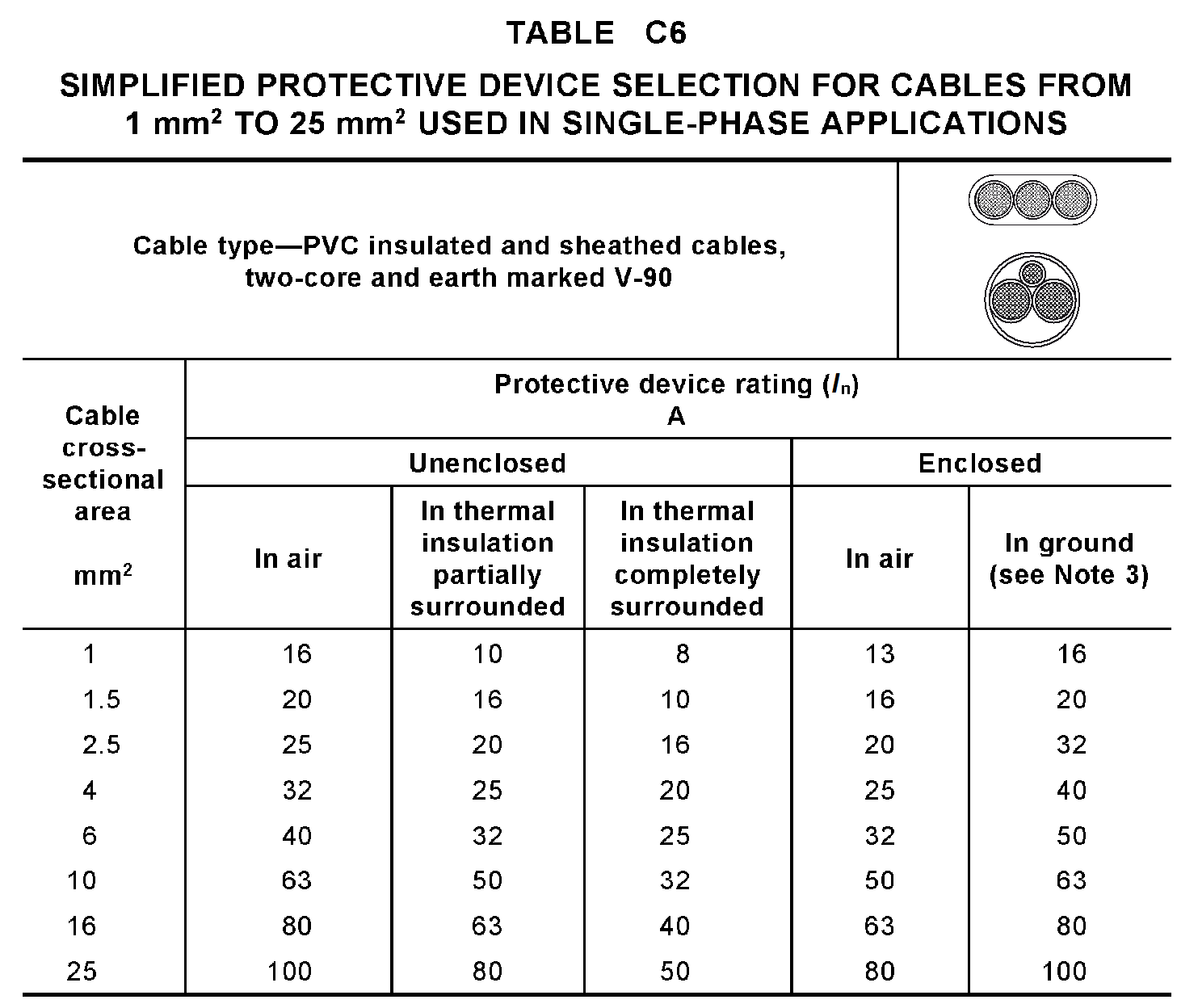 L
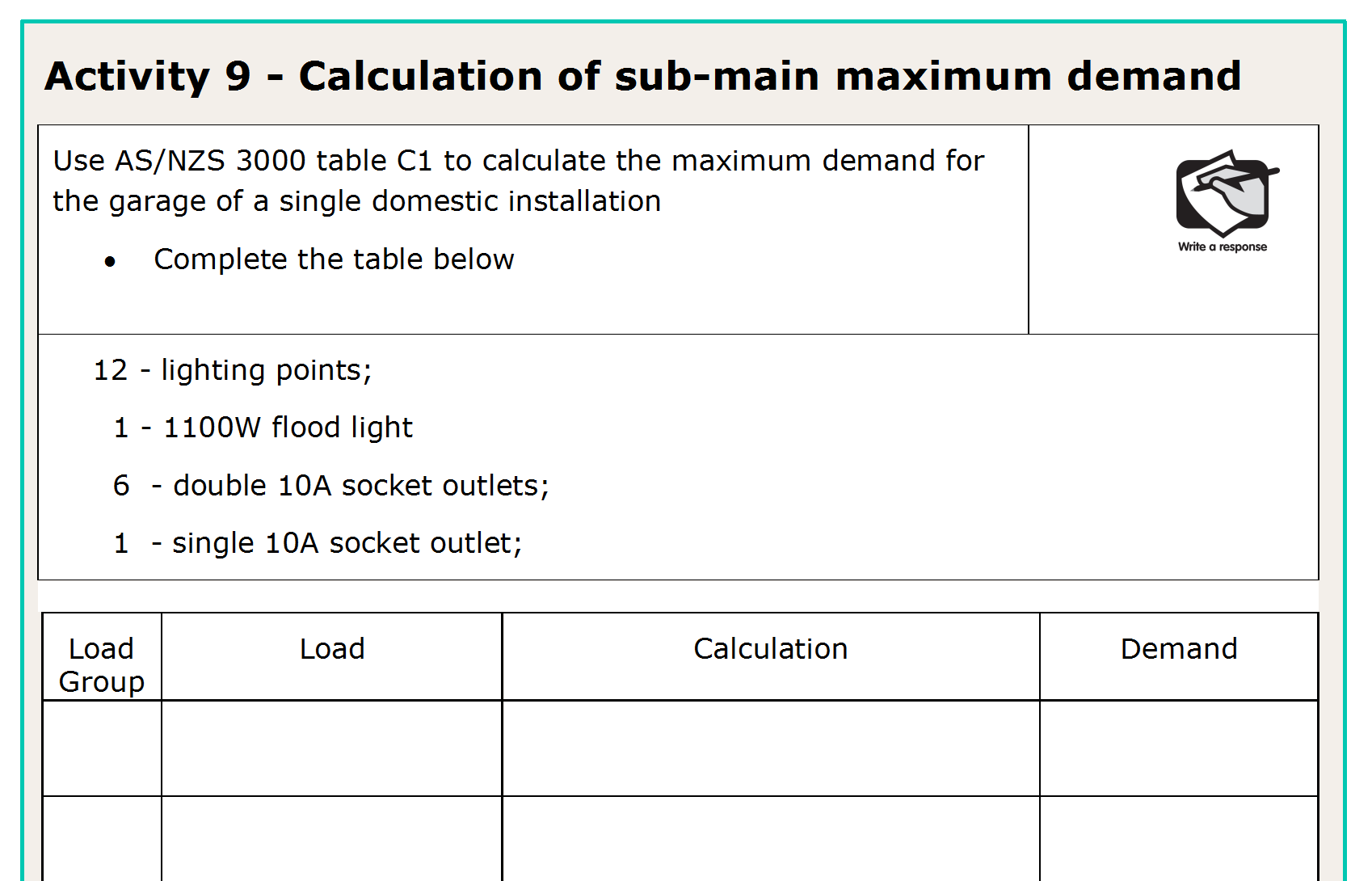 39
L
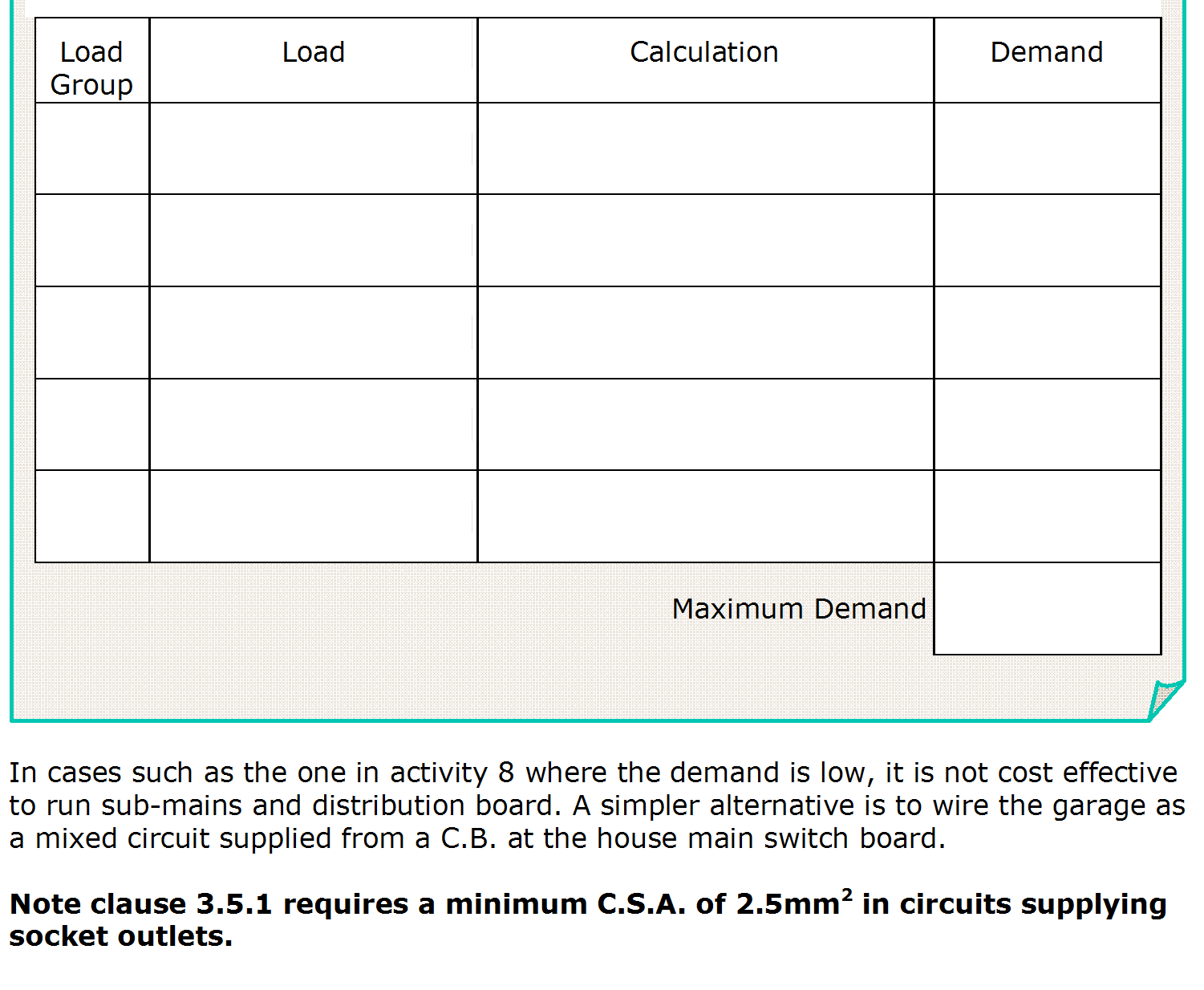 Ai
Lights (12)
3
1100 x 0.75
3.5
Aii
O/D Lights (1)
230
10
Bi
10A s/o (13)
16.5A
40
L
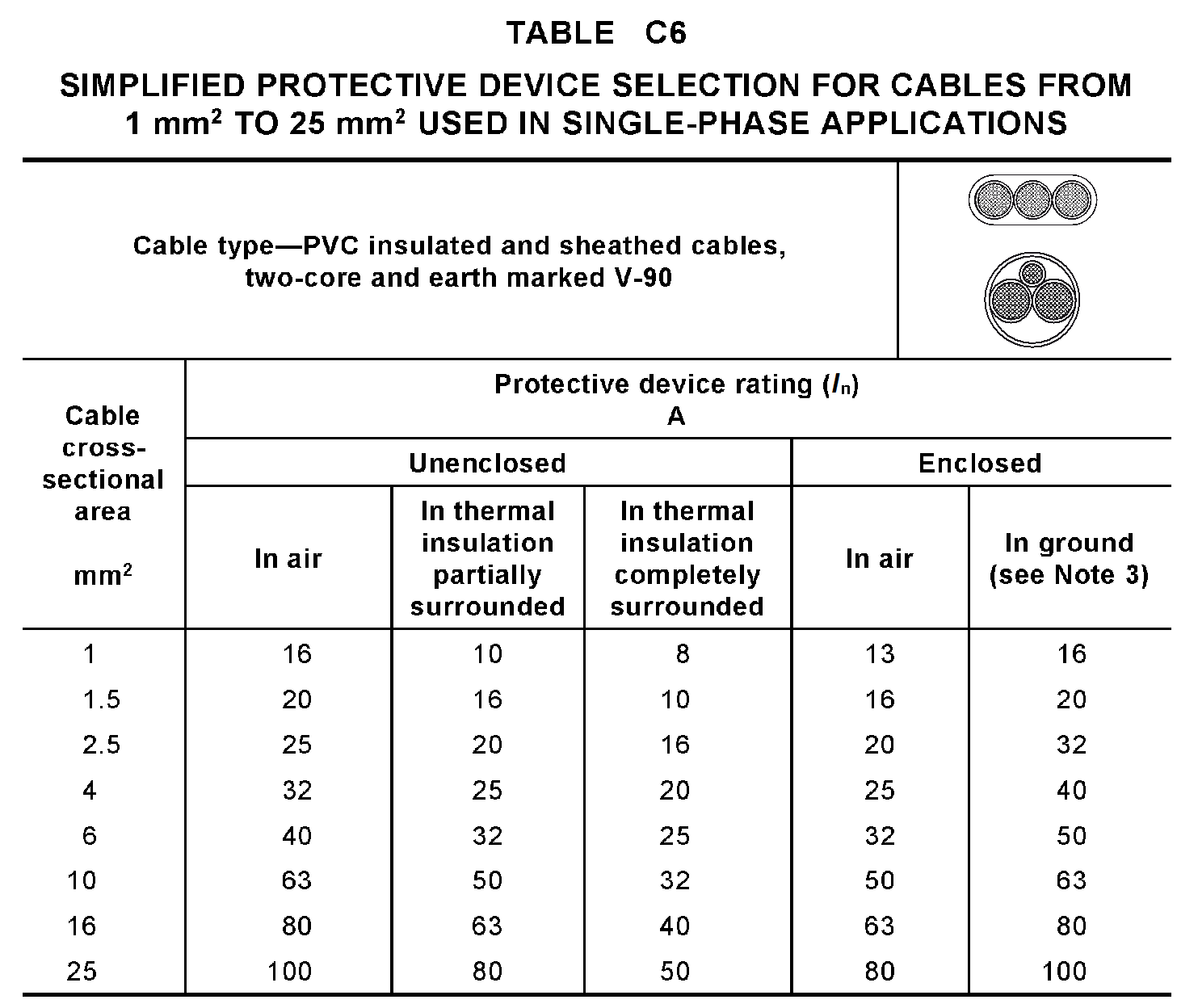 L
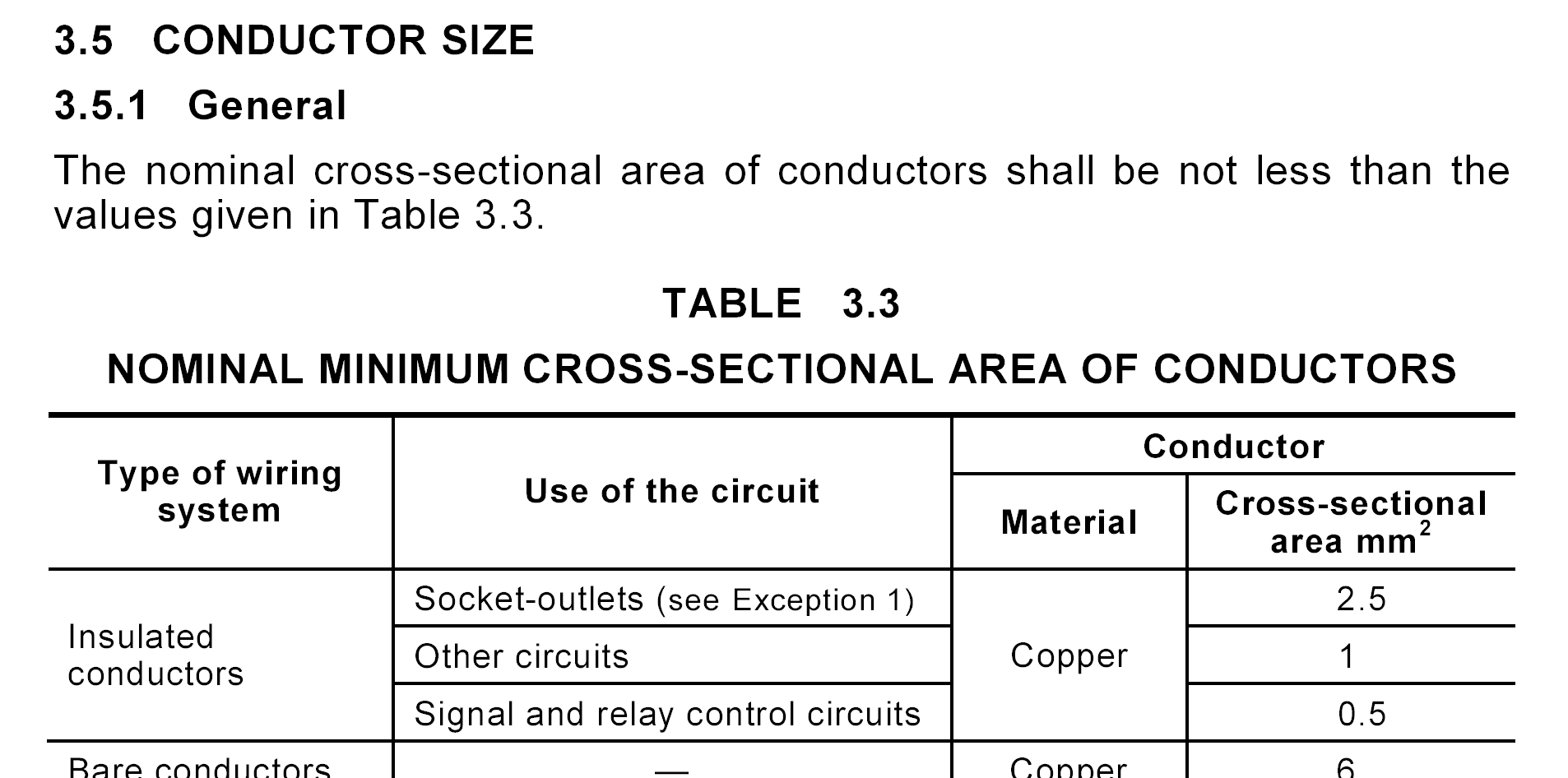 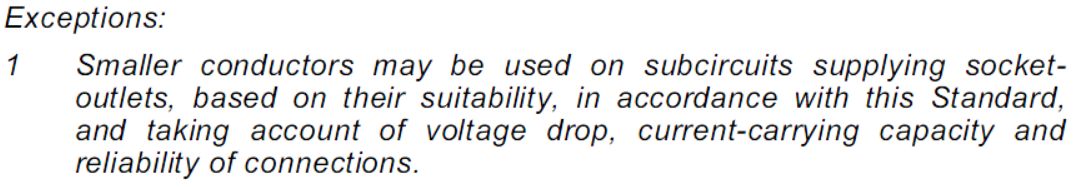 Volt drop limitations and Fault Loop Impedance tripping times more often than not make conductors smaller than 2.5mm2 impractical for socket outlets
L
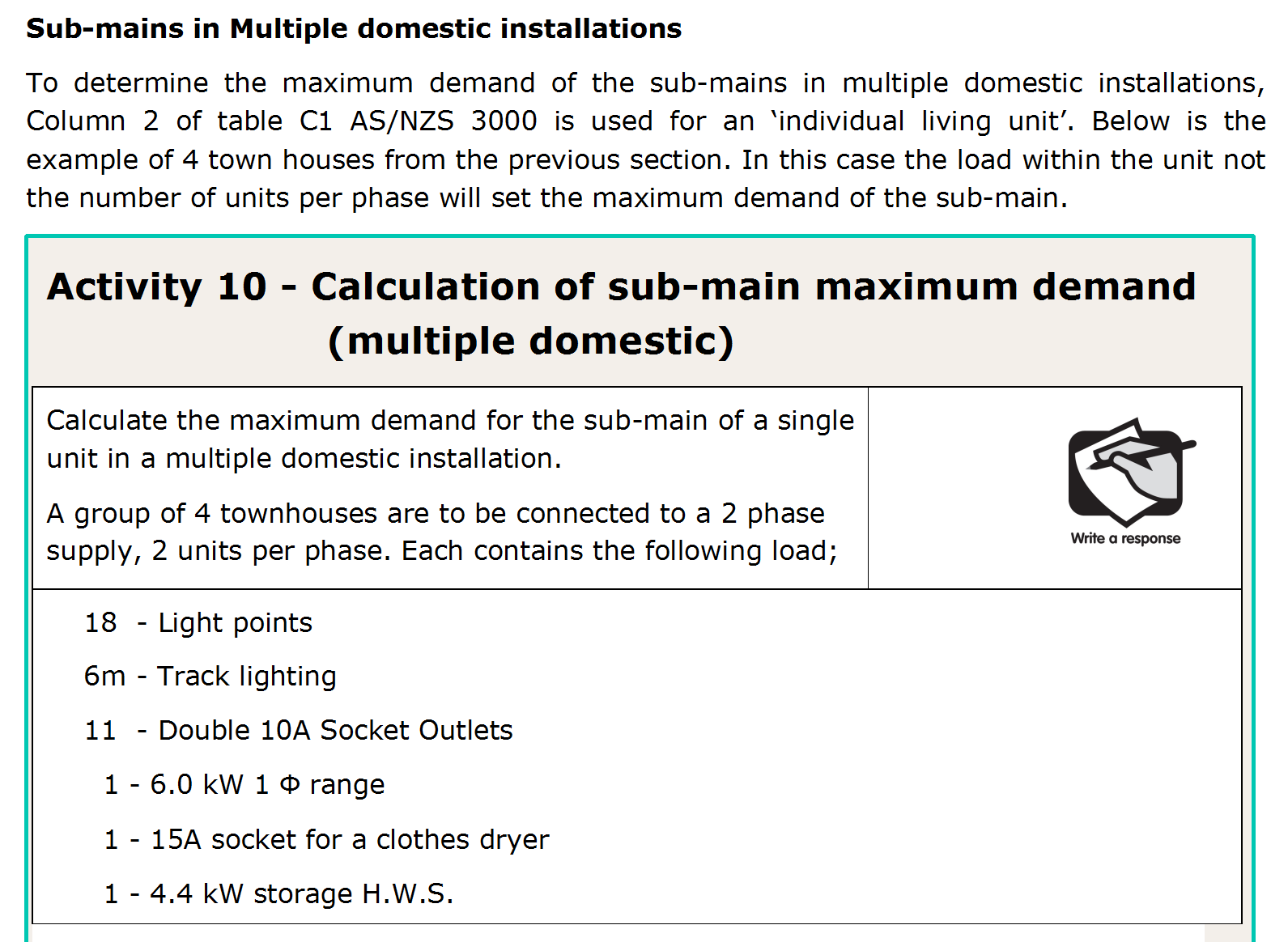 30 points total
2 points per m = 6 x 2 = 12 points (Ai footnote 4)
43
L
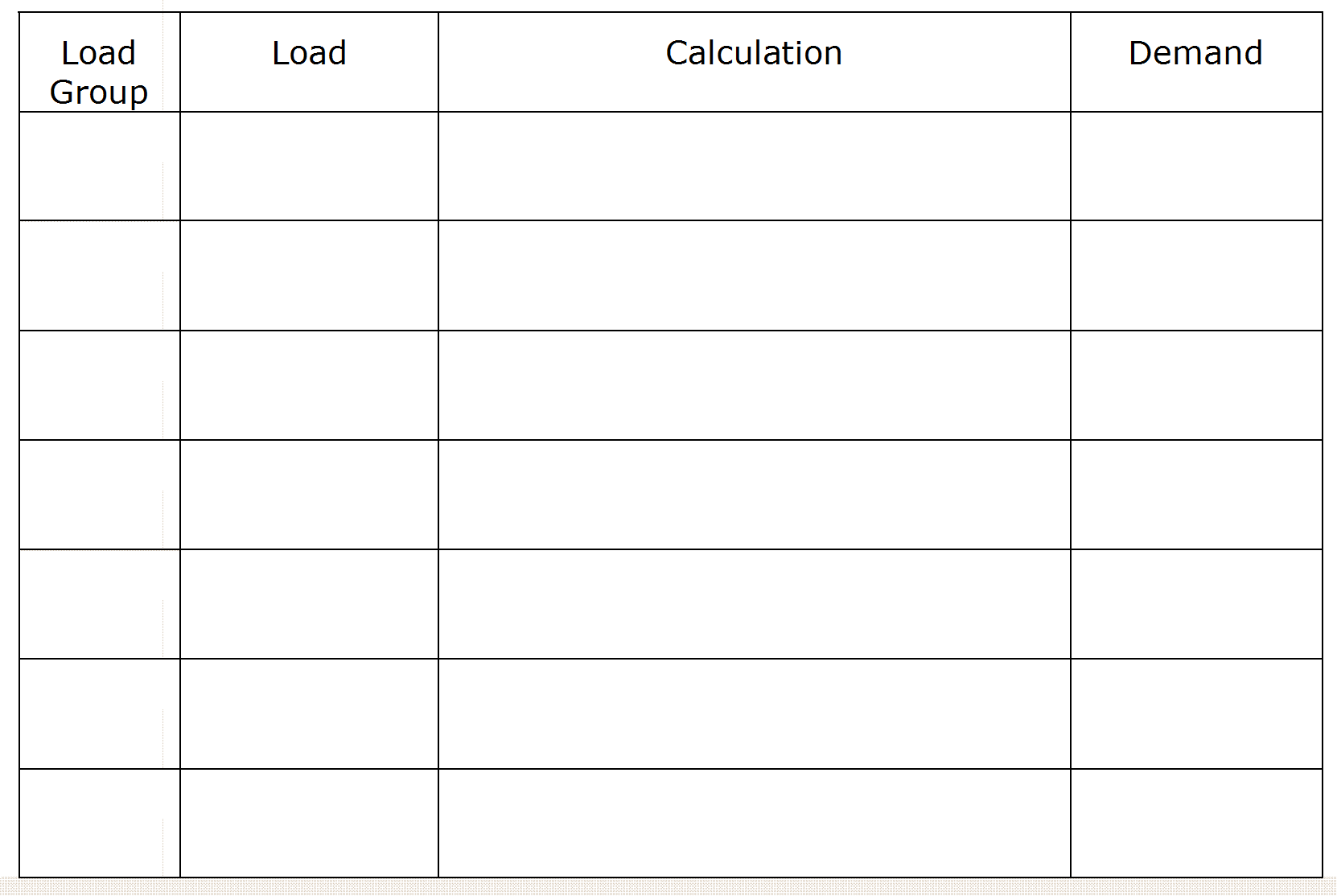 5
Ai
Lights (30)
3 + 2
Bi
10 + 5
10A s/o (22)
15
6000 x 0.5
Range
C
13.1
230
7.5
Dryer
15 x 0.5
C
4400
F
H.W.S
19.2
230
59.8A
44
L
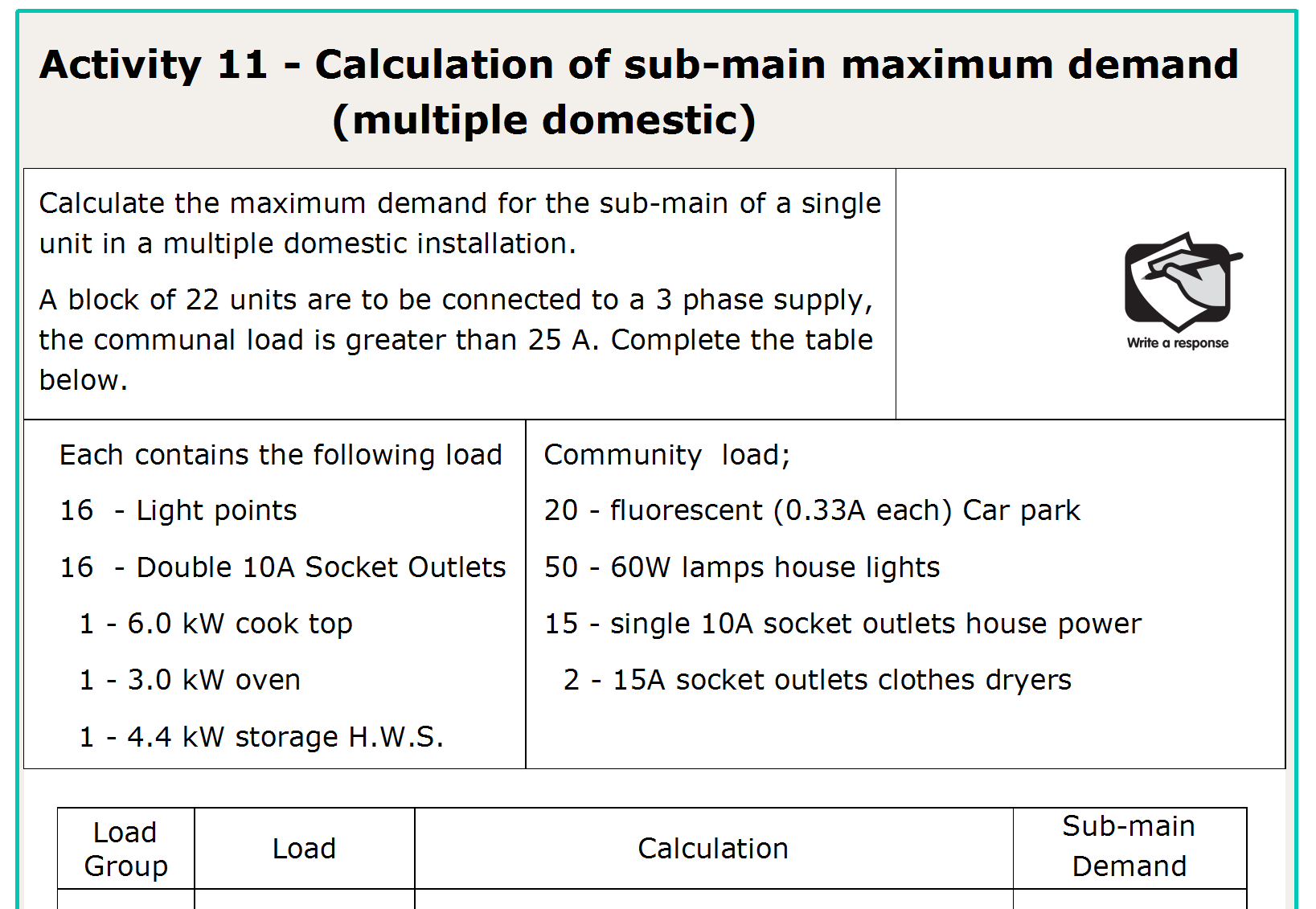 45
L
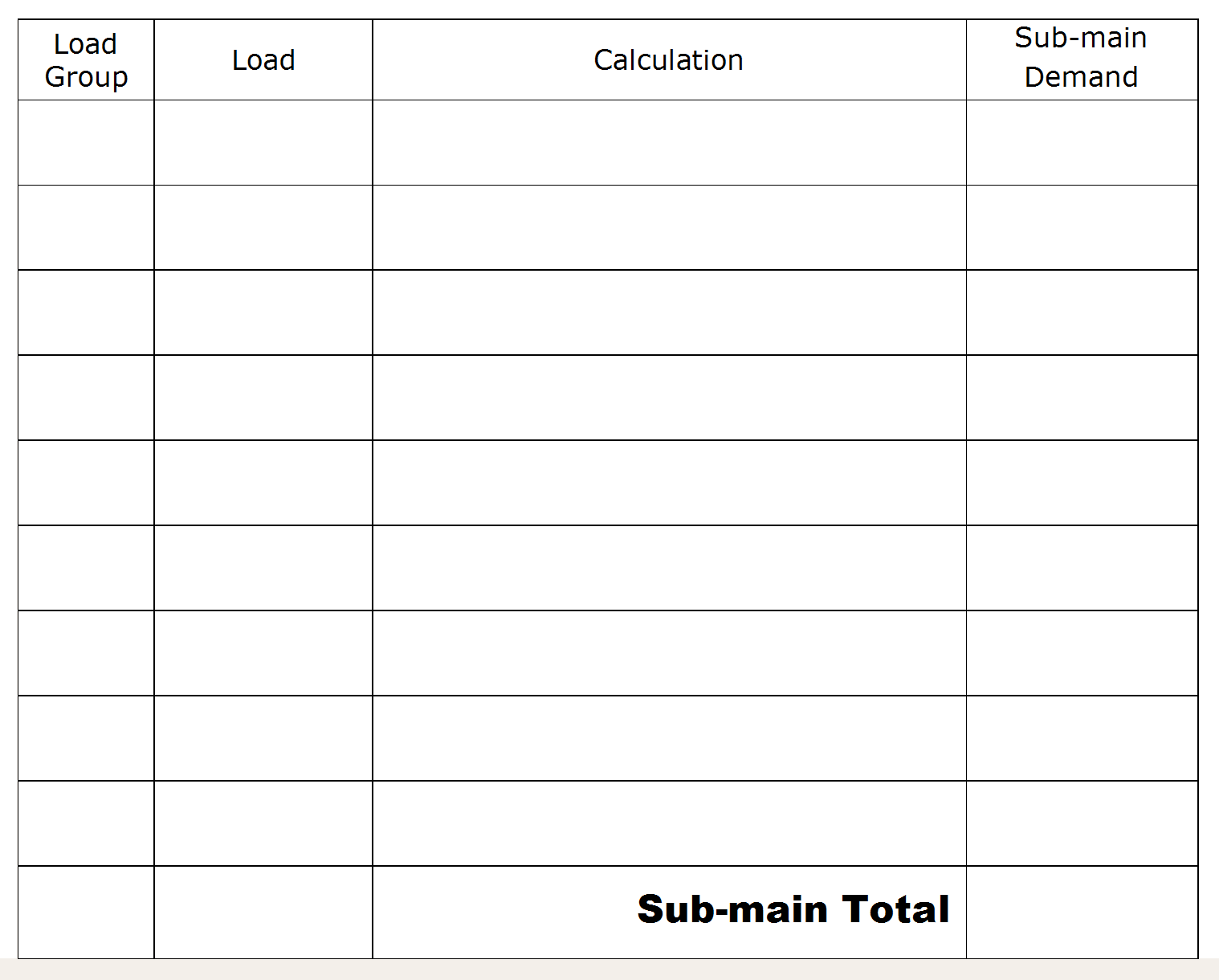 Ai
Lights (16)
3
Bi
10A s/o (32)
10 + 5
15
9000 x 0.5
19.6
CT / oven
C
230
4400
19.2
F
H.W.S
230
56.8A
46
L
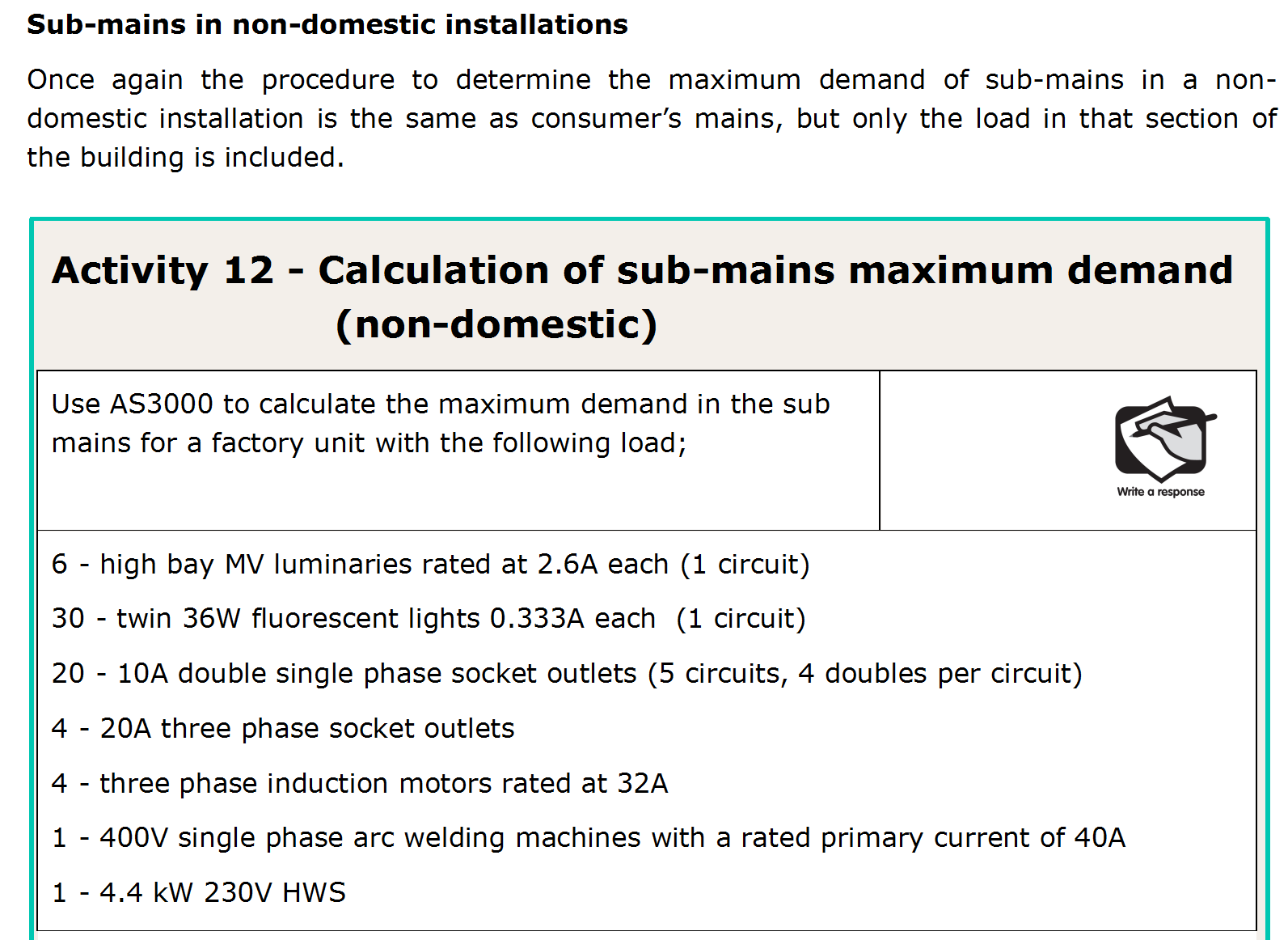 47
L
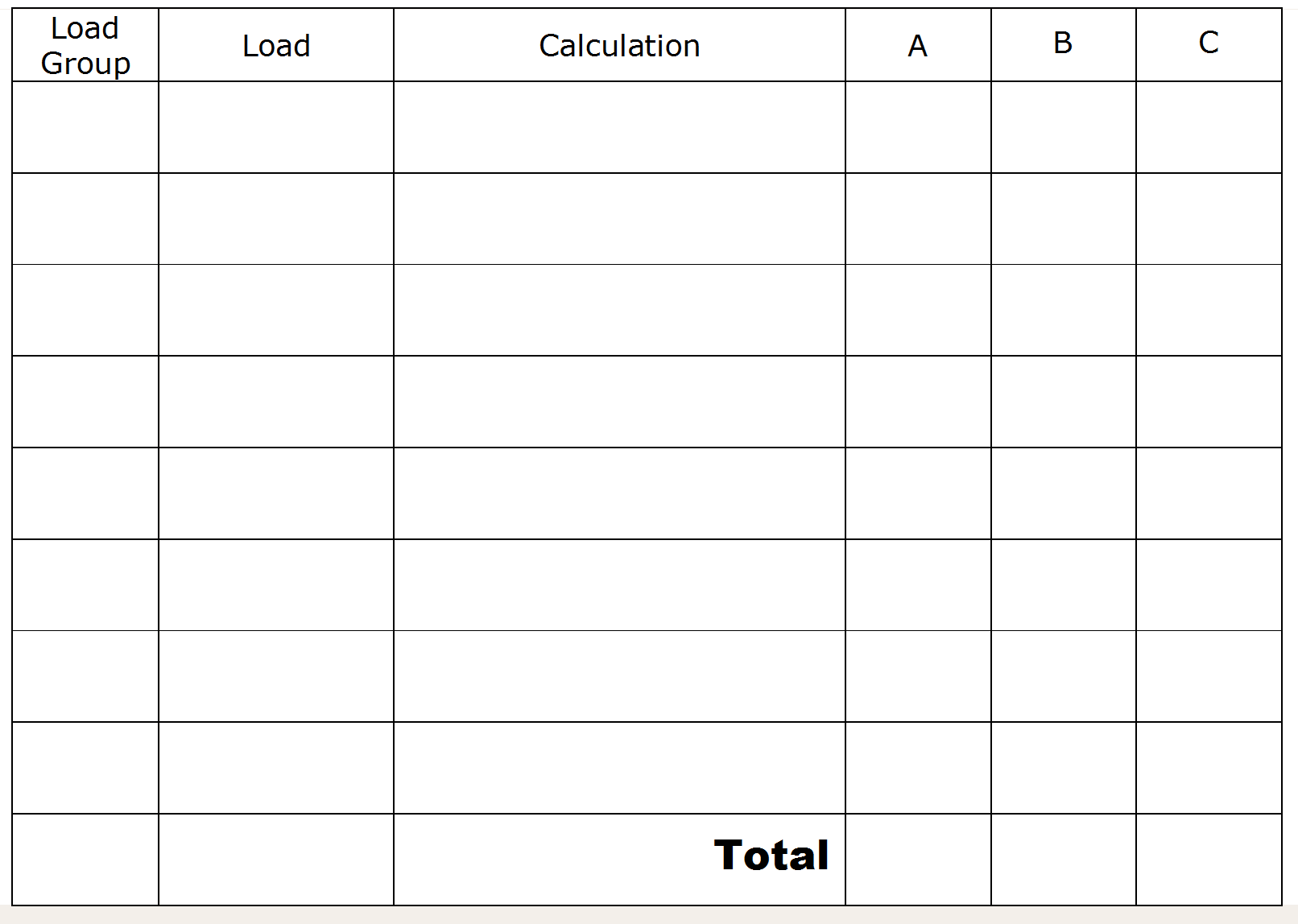 6 x 2.6 =
15.6
Lights
Ai
10
30 x 0.333 =
1000+(750 x 15)
16/Ø
53.3
53.3
Bi
10A s/o
230
1000+(750 x 7)
8/Ø
27.2
230
20A s/o
20+(3 x 20 x 0.75)
Biii
65
65
65
32+(32 x 0.75) + 
(32 x 2 x 0.5) =
D
88
88
88
Motors
4400
19.2
G
H.W.S
230
40
40
H
Welder
FCL
235.8
235.5
246.3
48
L
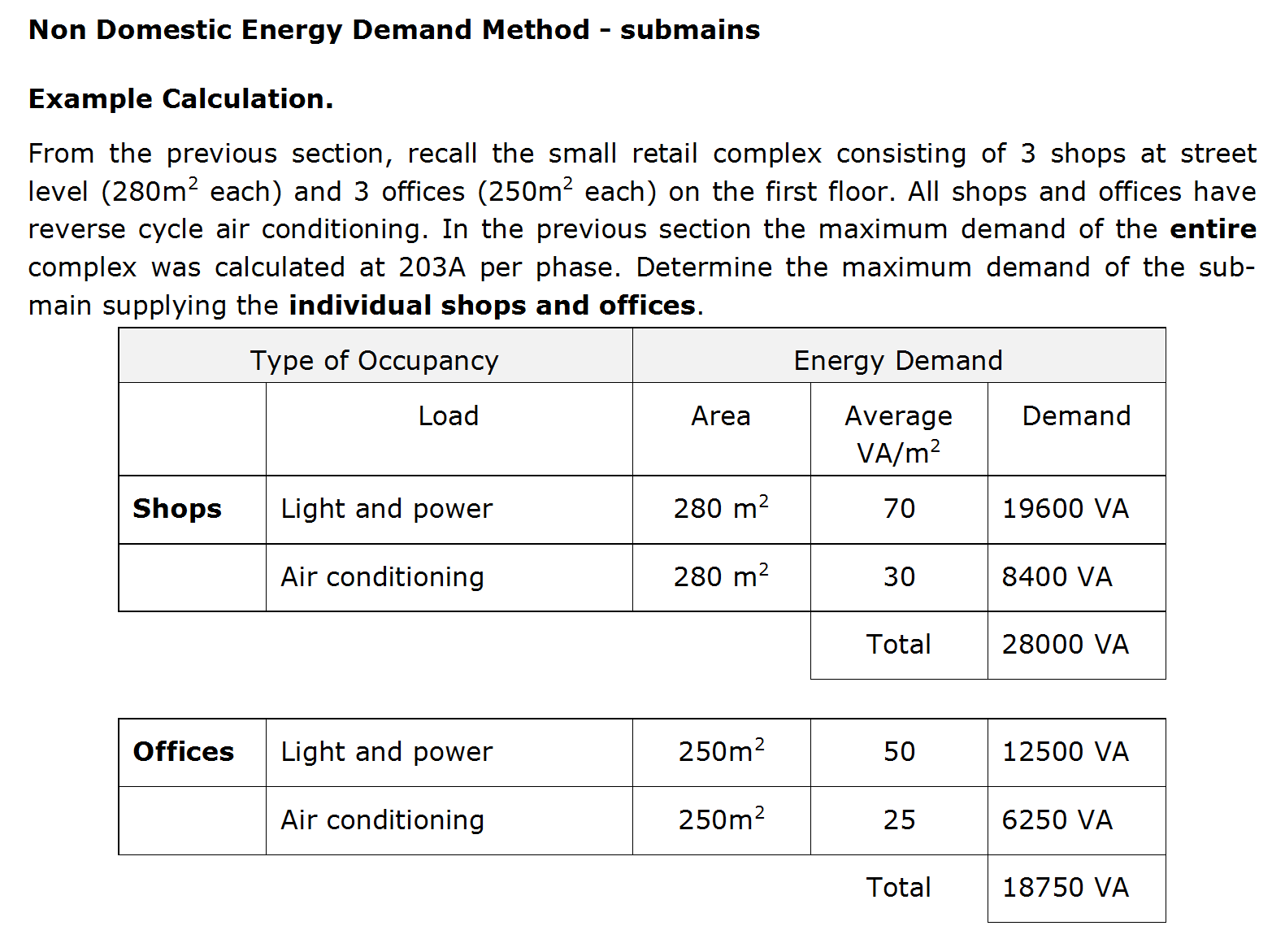 49
L
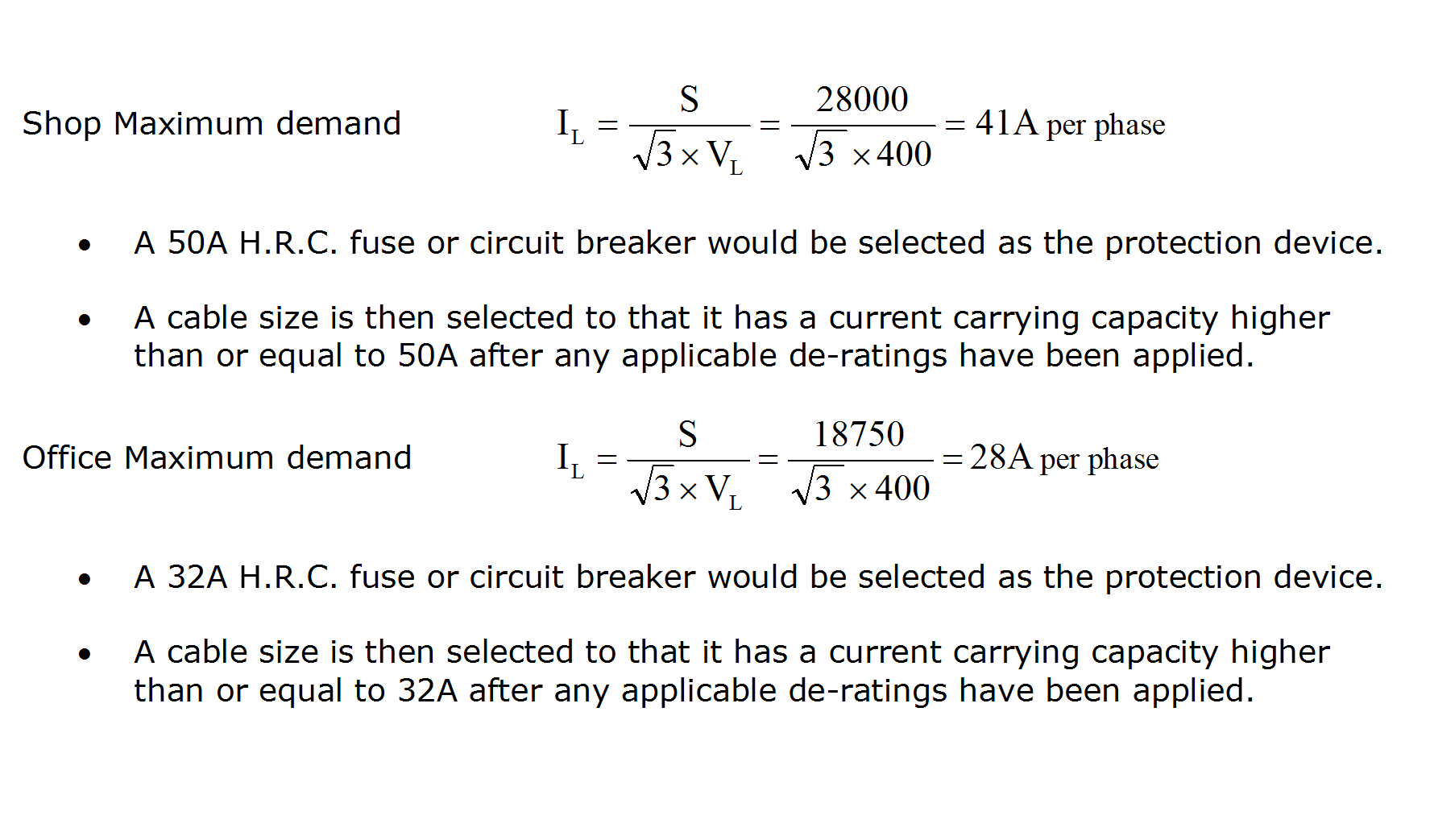 50
L
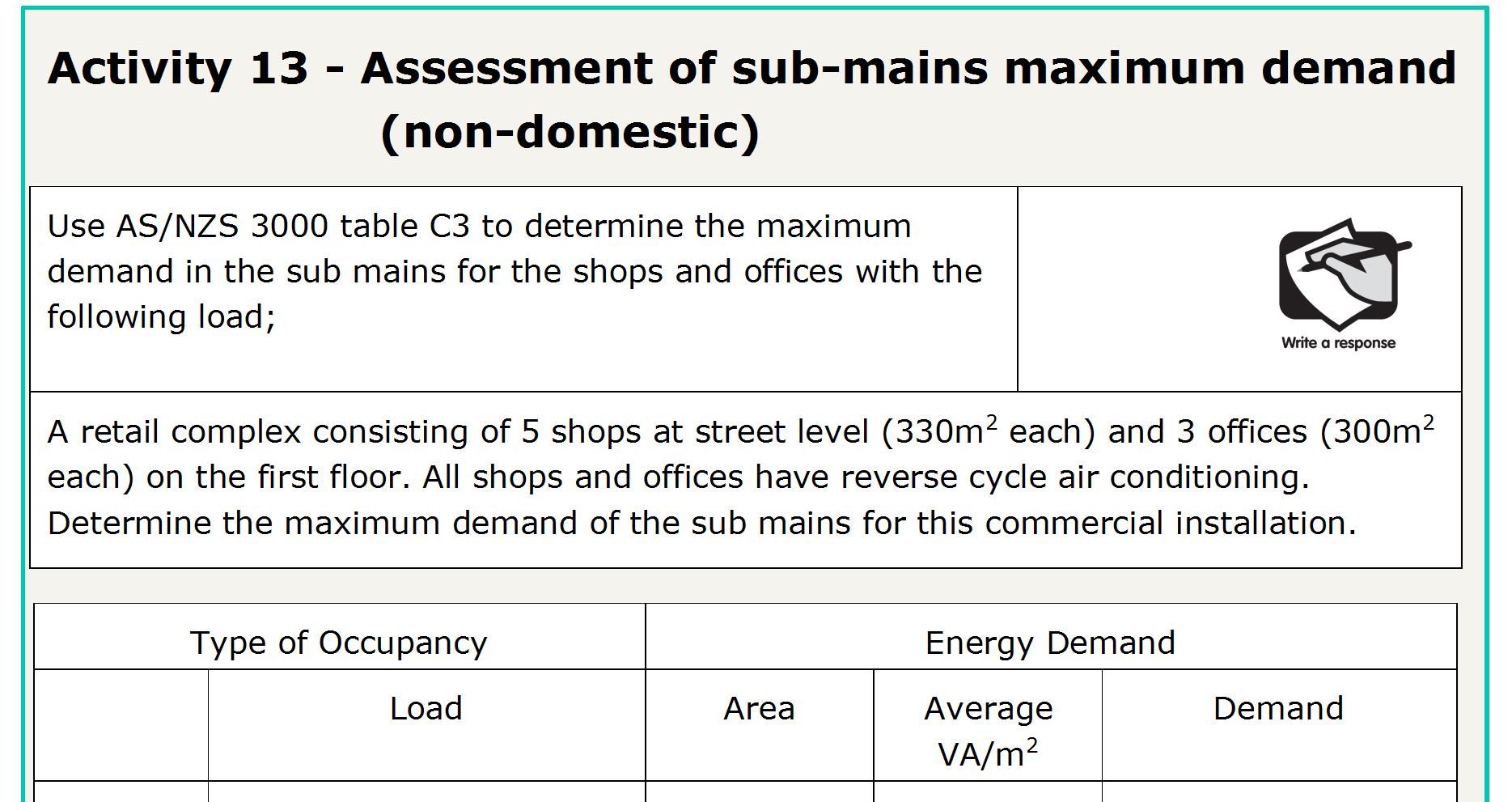 51
L
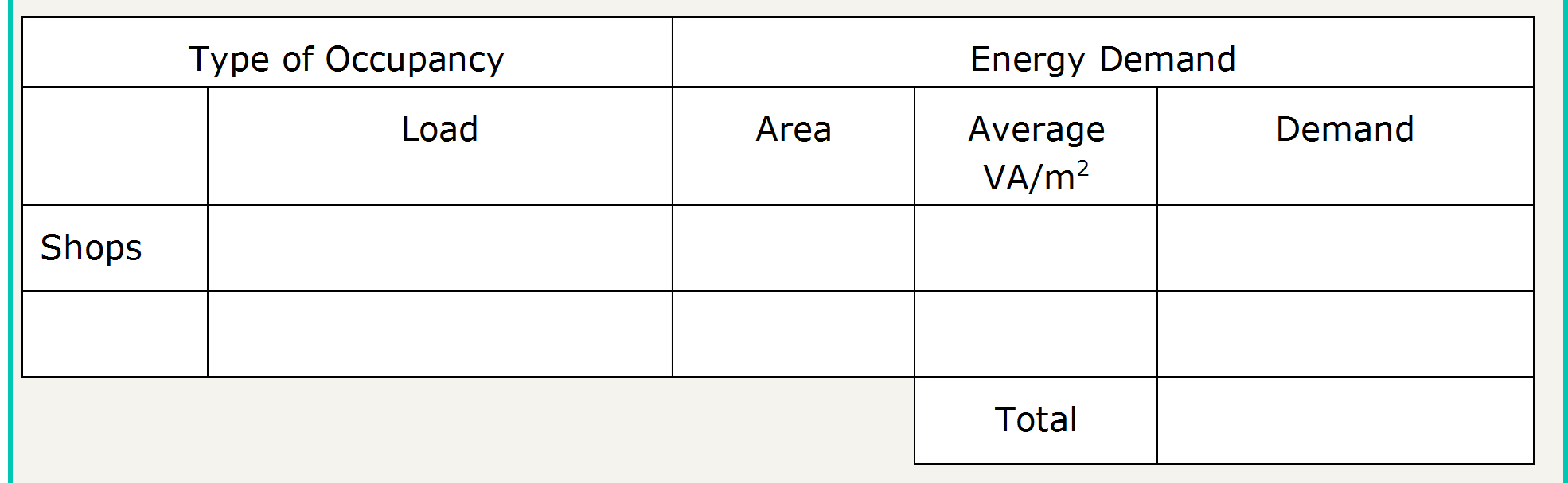 L + P
330
70
23100
A/C
330
30
9900
33000
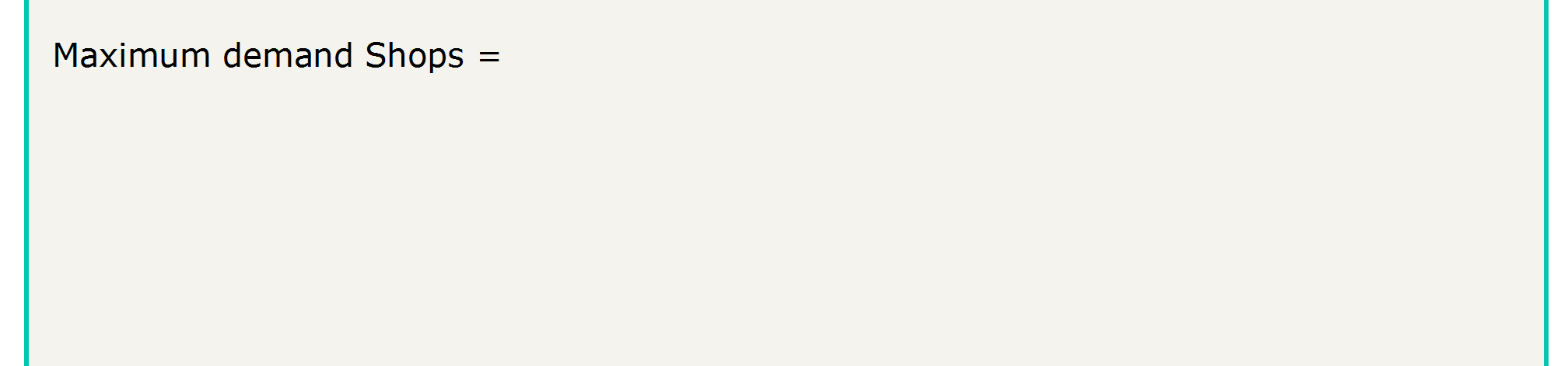 S
=    33000
=  47.7A per phase
√3 x VL
√3 x 400
52
L
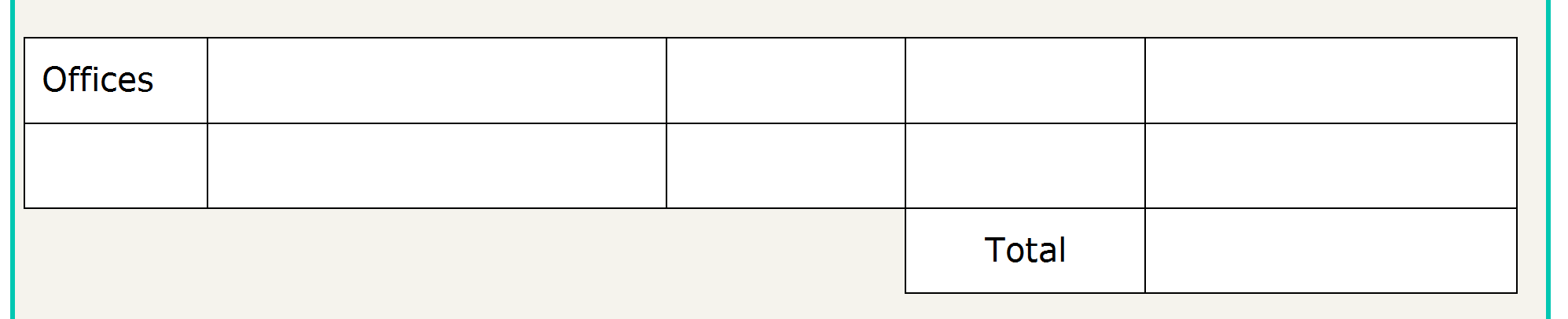 L + P
300
50
15000
A/C
300
25
7500
22500
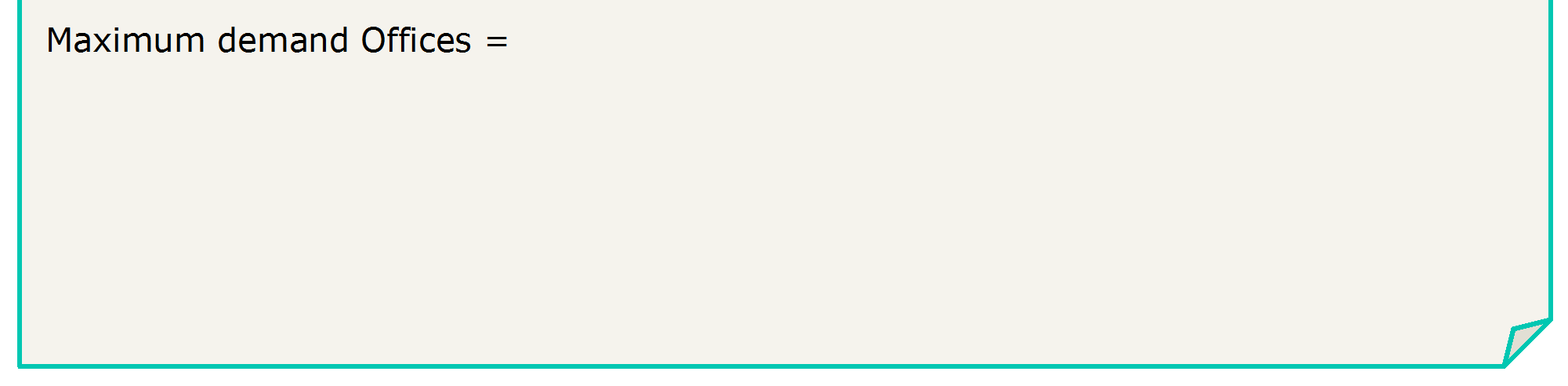 S
=    22500
=  32.5A per phase
√3 x VL
√3 x 400
53
L
END OF LESSON
54